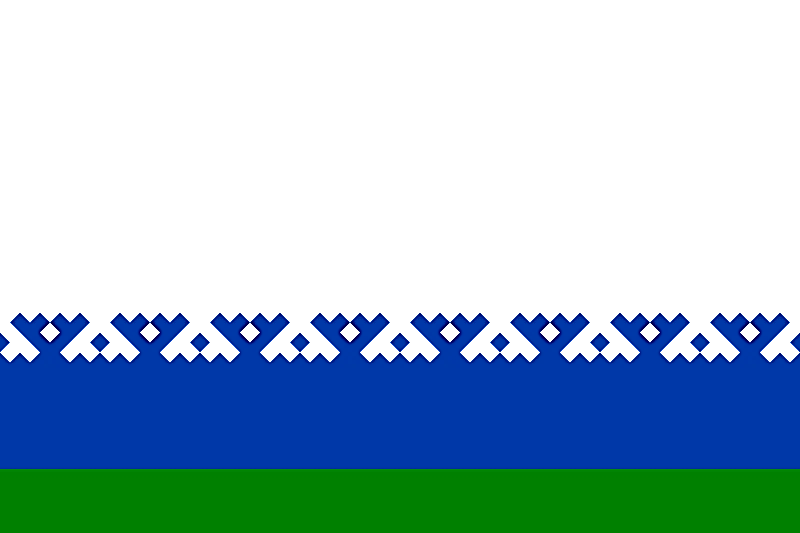 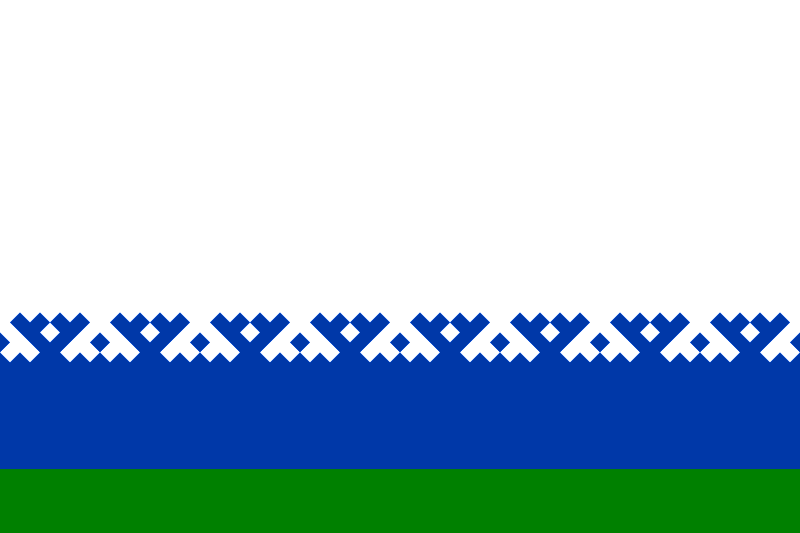 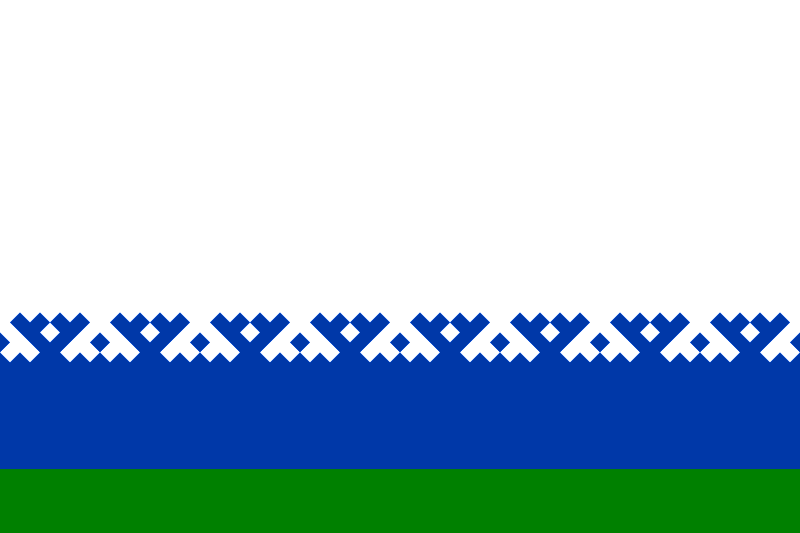 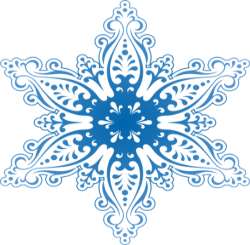 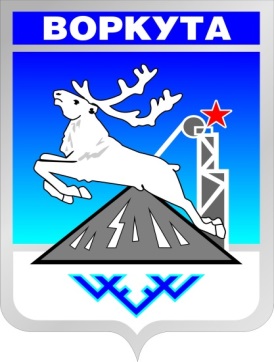 «Воркутинский 
сувенир»
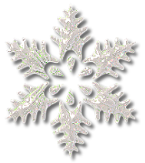 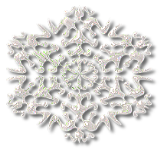 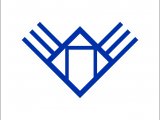 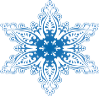 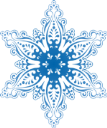 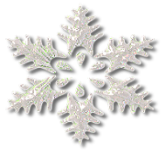 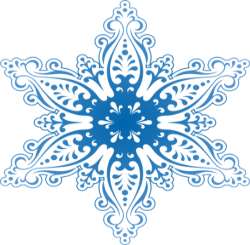 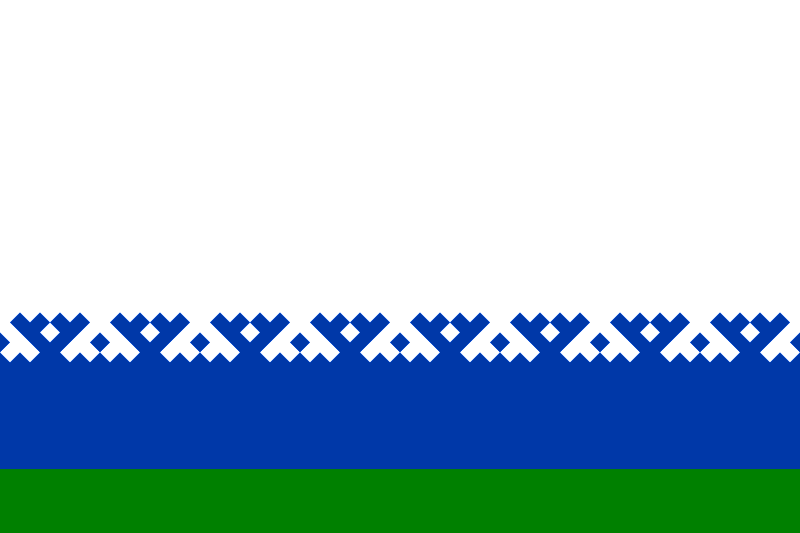 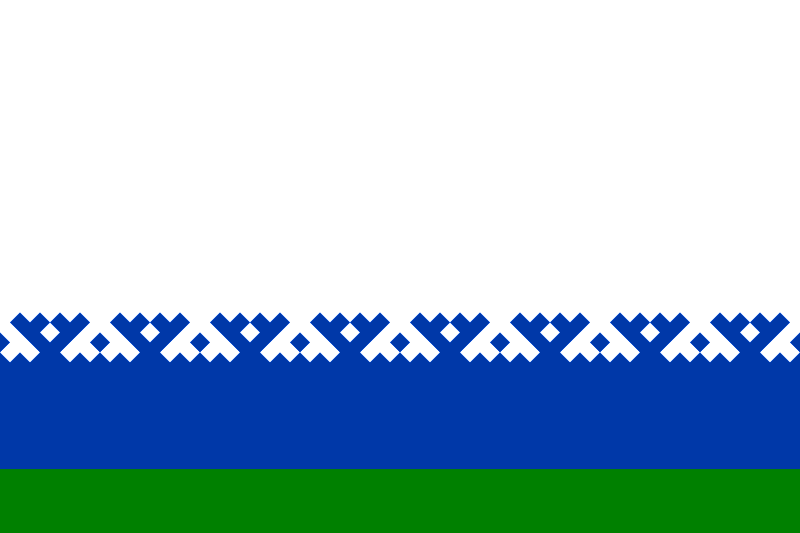 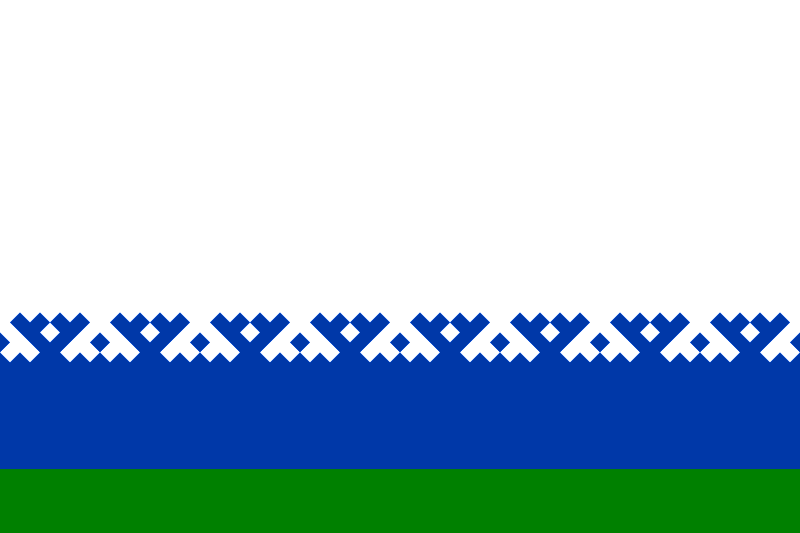 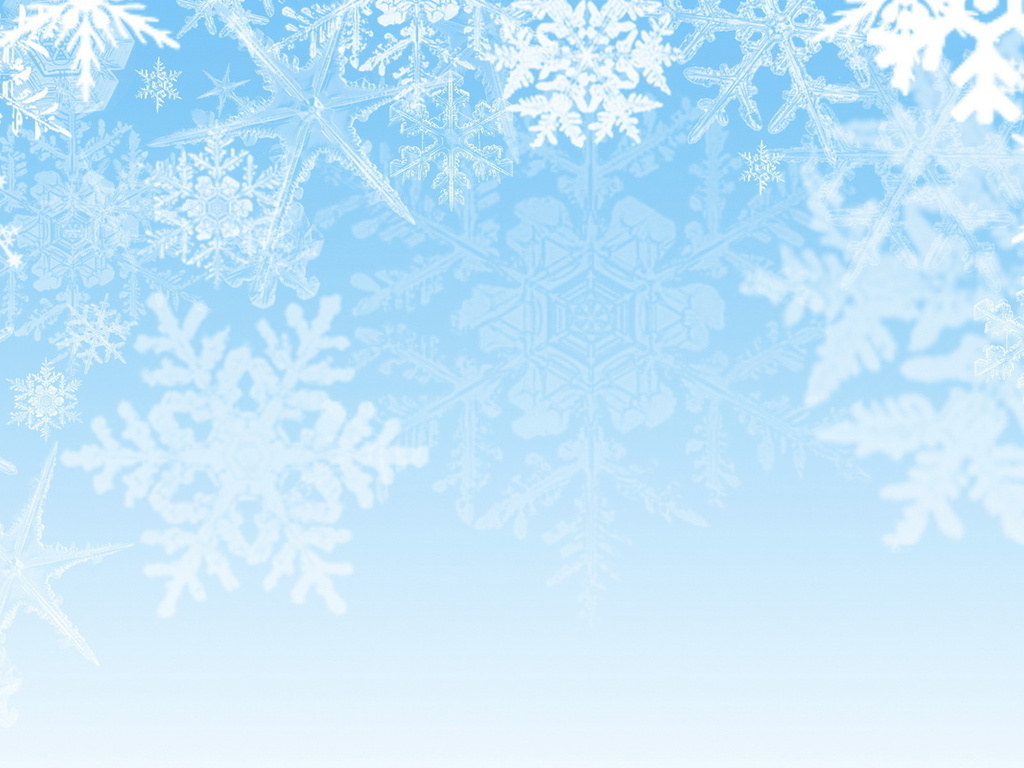 Творческая сувенирная мастерская «Воркутинский сувенир» представляет изделия ручного труда, разработанные на основе изучения этнической культуры и жизни народов крайнего севера и изготовленные  с использованием уникальных природных экологически чистых материалов: воркутинская глина, каменный уголь, мех и кожа северных животных, лен и хлопок.
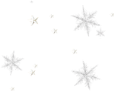 Мы занимаемся  продажей авторских сувениров ручной работы  в г. Воркута по всей России и за ее пределам.
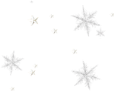 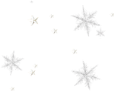 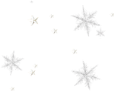 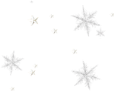 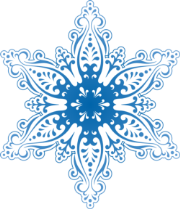 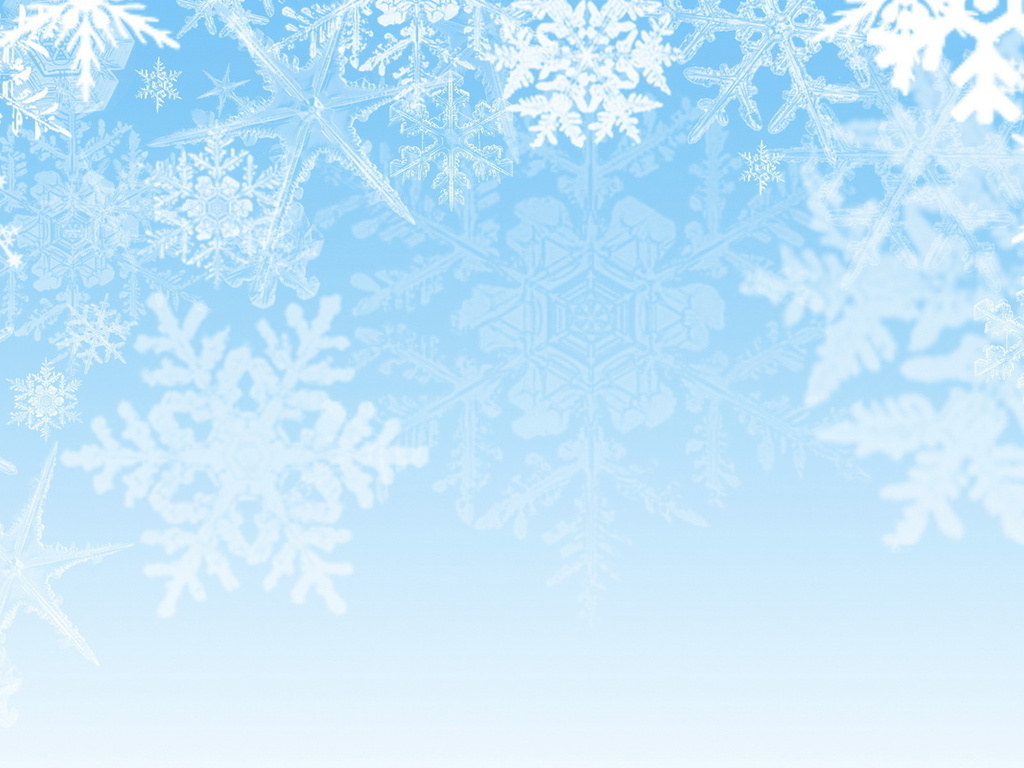 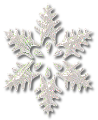 Нашей целью является развитие творческой сувенирной мастерской, популяризация изделий ручного труда, отражающих уникальную культуру и неповторимый колорит нашего города.
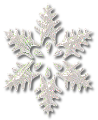 Задачи:
участие в развитии культуры и искусства города Воркуты;
приобщение жителей и гостей города к культуре народов севера;
участие в развитие туризма с целью демонстрации этнической культуры нашего города;
участие в выставках, ярмарках, конкурсах, проведение мастер-классов;
предоставление рабочих мест талантливым мастерам нашего города;
реализация изделий «Воркутинский сувенир» жителям и гостям города по доступным ценам.
выход рынка сбыта сувенирной продукции за пределы города Воркуты.
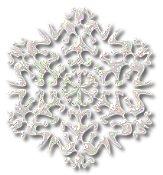 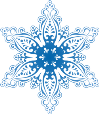 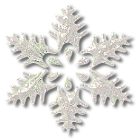 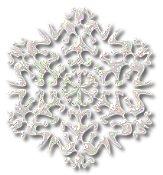 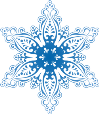 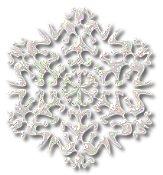 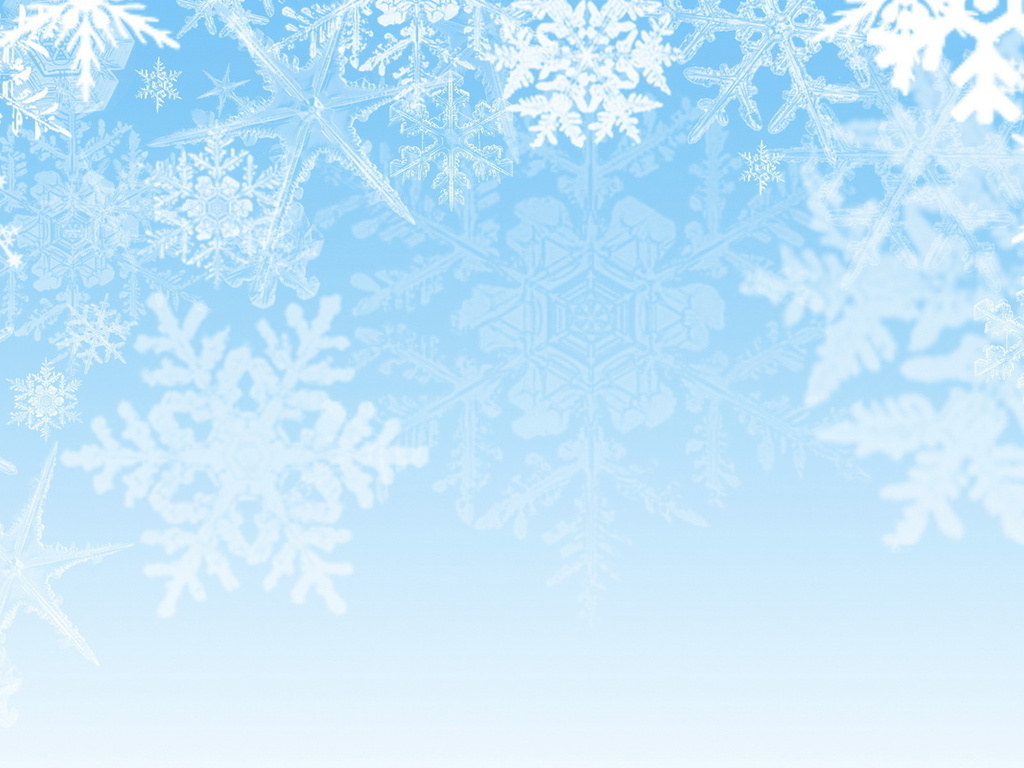 Ассортимент продукции творческой сувенирной мастерской:

«Воркутинская глиняная игрушка»
Сувениры из природного материала
Текстильная кукла
Текстильные сувениры
Сувениры из меха, кожи и бисера
Роспись по дереву
Роспись и декупаж по стеклу
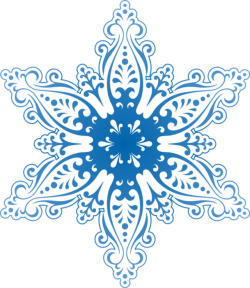 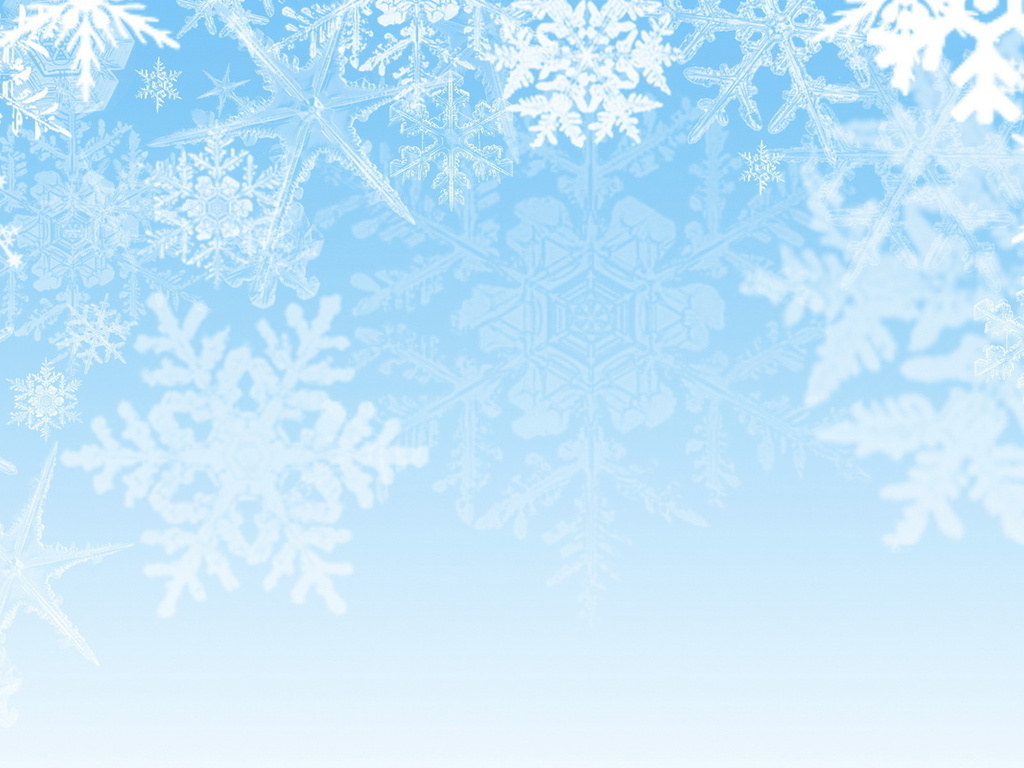 «Воркутинская глиняная игрушка» – бренд творческой мастерской «Воркутинский сувенир». Изучение культуры коренного населения и создание игрушки послужило рождением идеи мастерской.
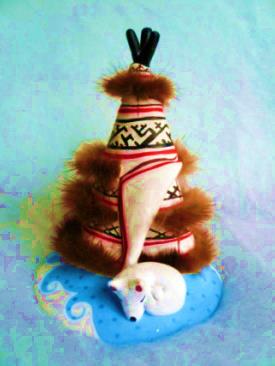 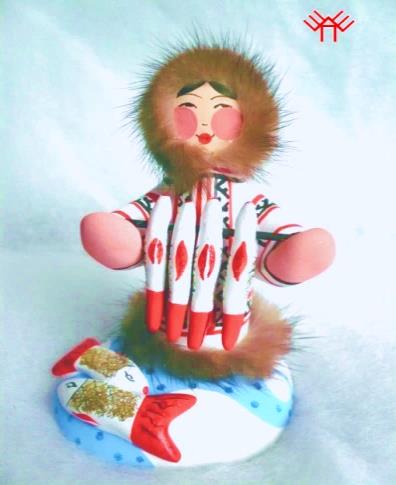 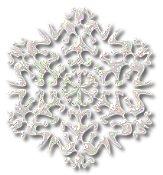 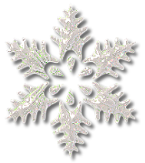 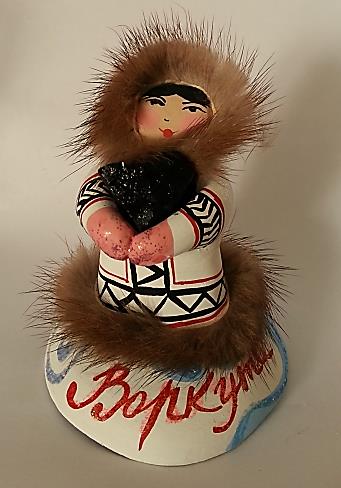 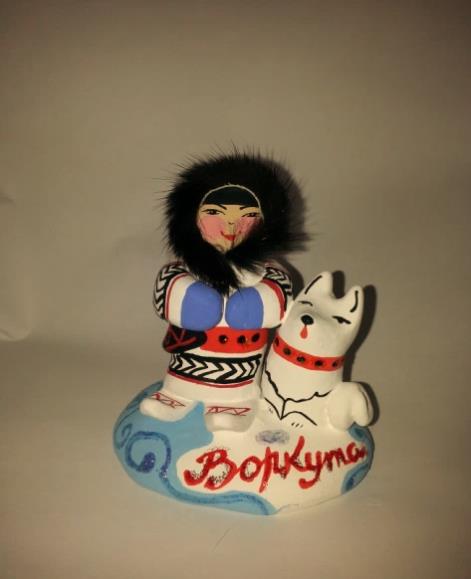 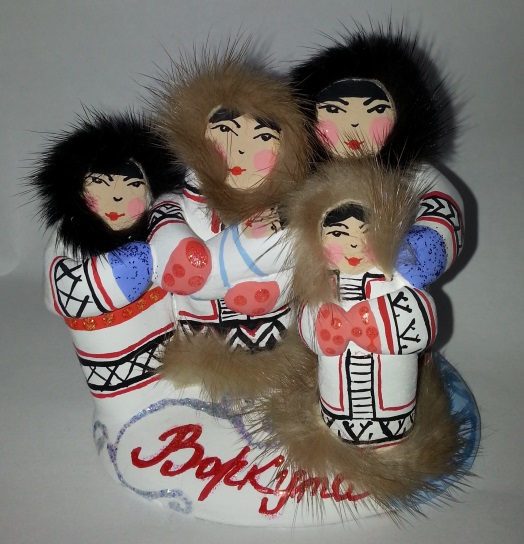 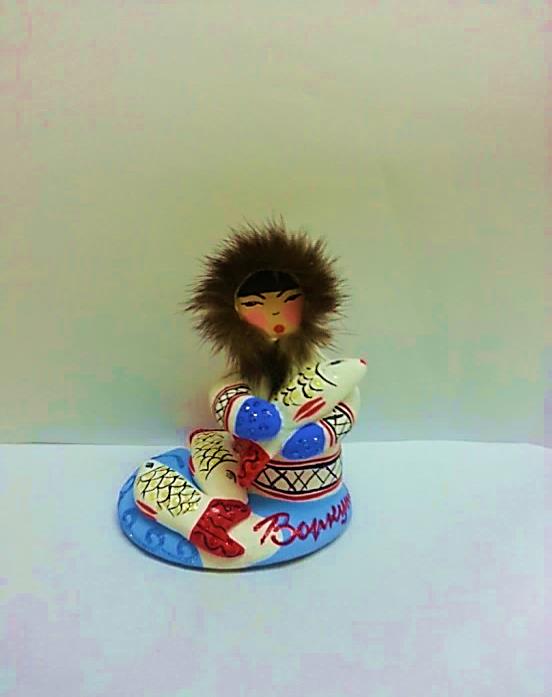 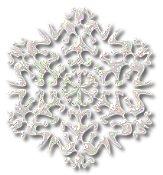 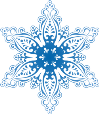 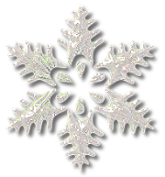 Процесс изготовления игрушки от набора глины до готового изделия осуществляется в ручную. «Воркутинская глиняная игрушка» имеет ряд отличительных и технологических особенностей, поэтому в своем роде уникальна. Широкий ассортимент фигурок удовлетворит вкус любого покупателя.
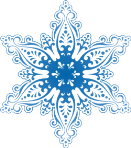 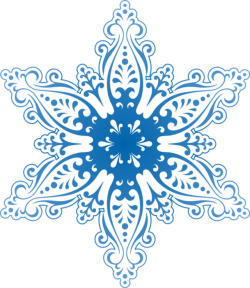 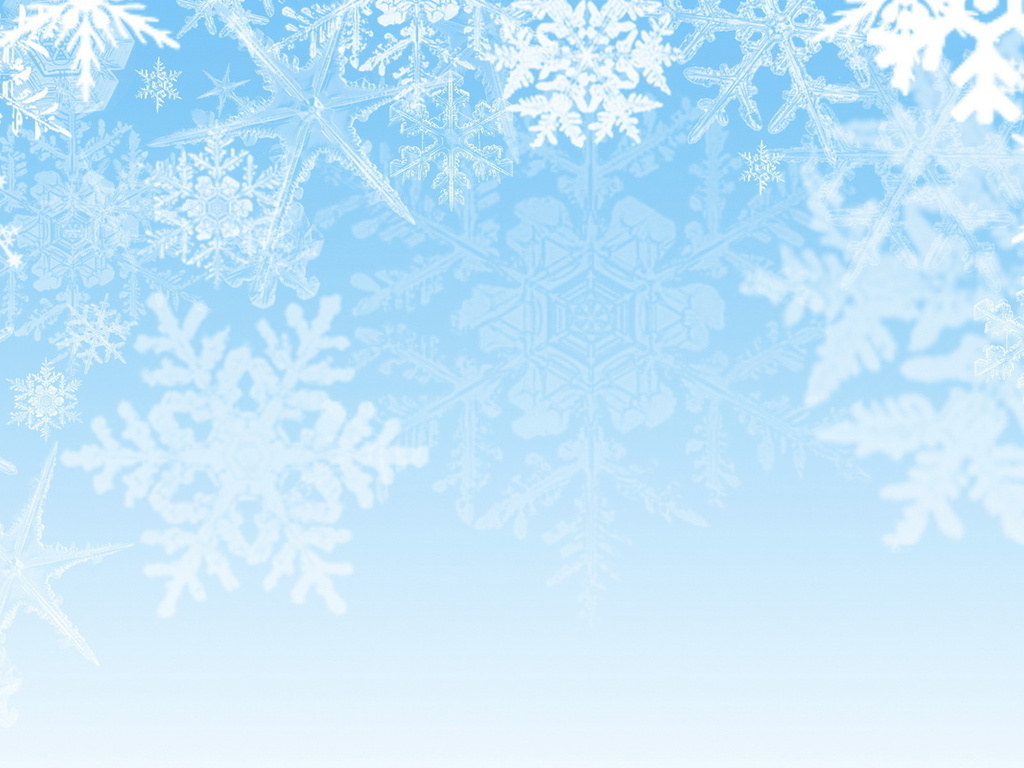 Сувениры из природных материалов – различные подвески, панно, колокольчики, обереги и многое другое.
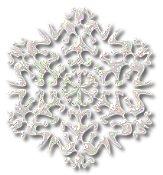 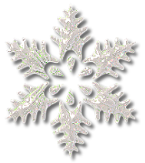 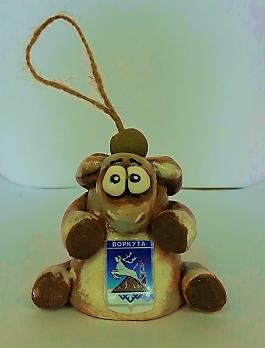 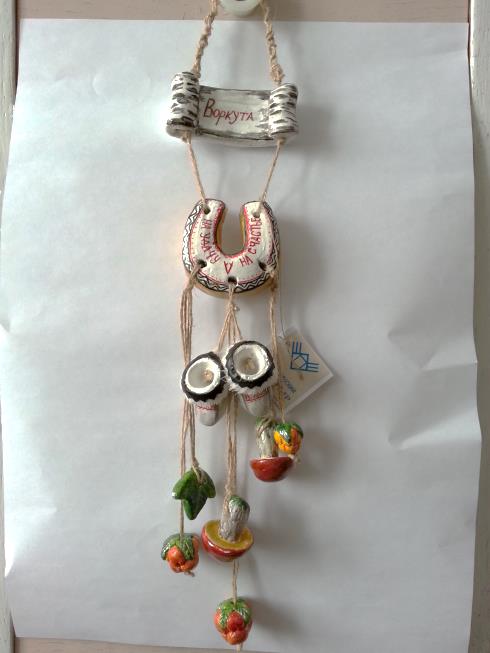 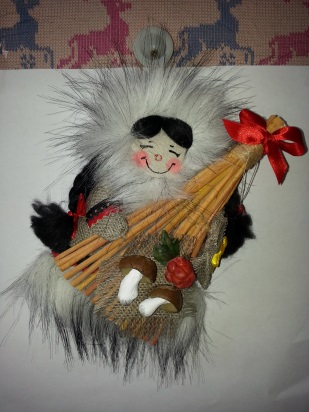 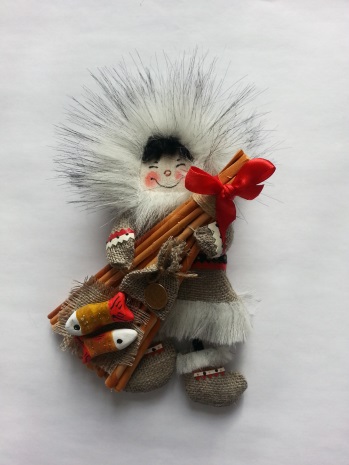 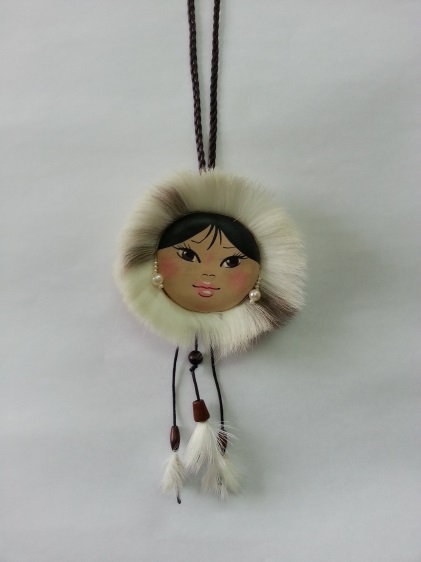 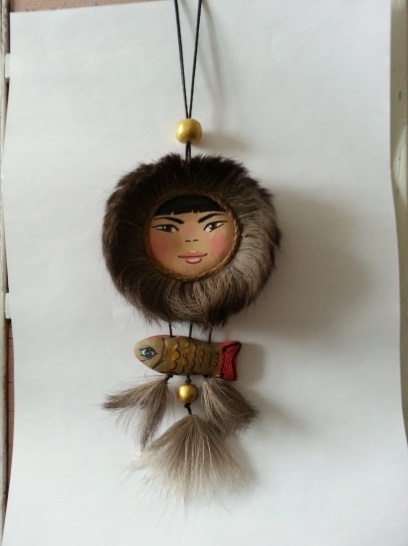 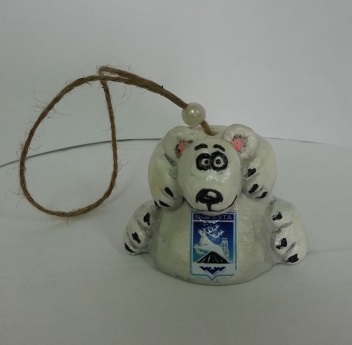 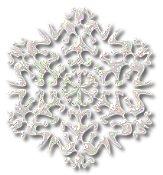 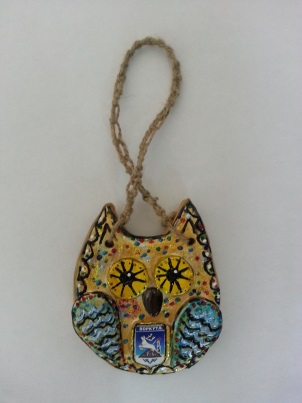 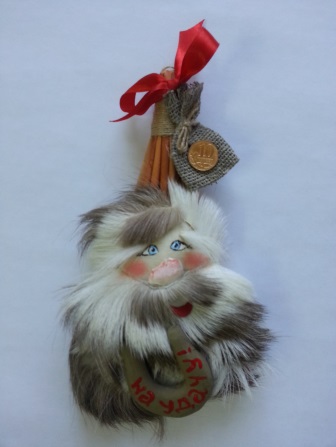 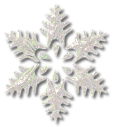 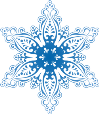 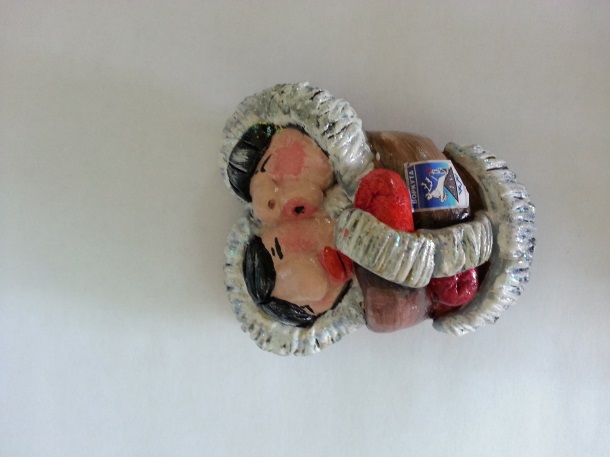 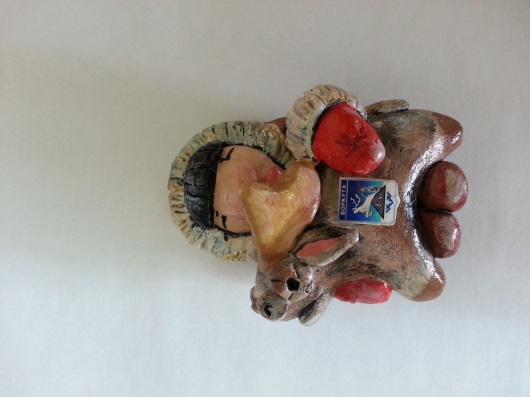 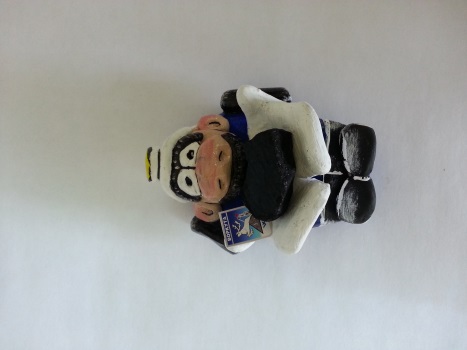 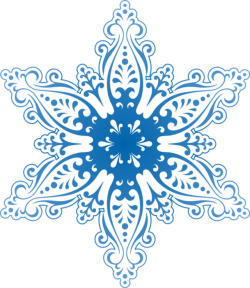 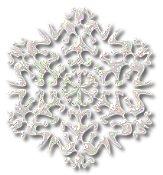 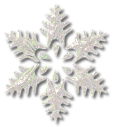 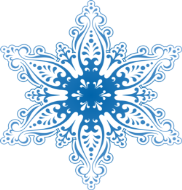 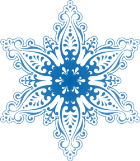 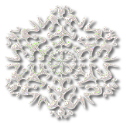 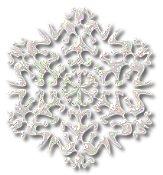 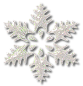 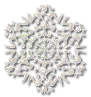 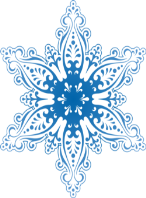 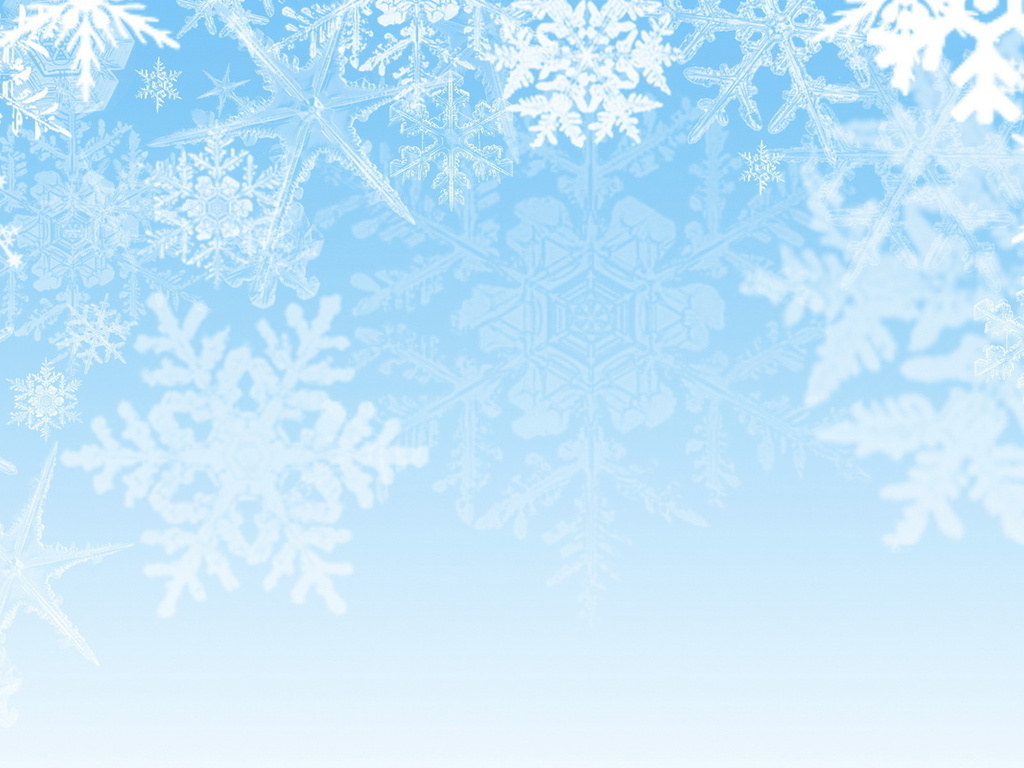 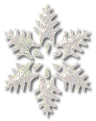 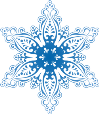 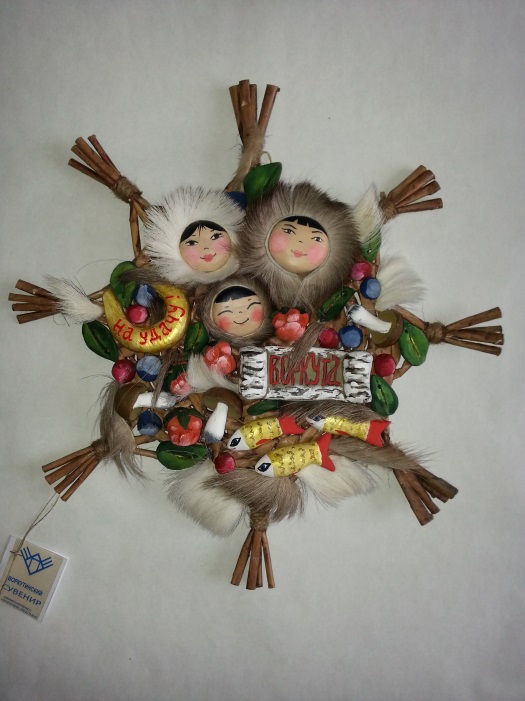 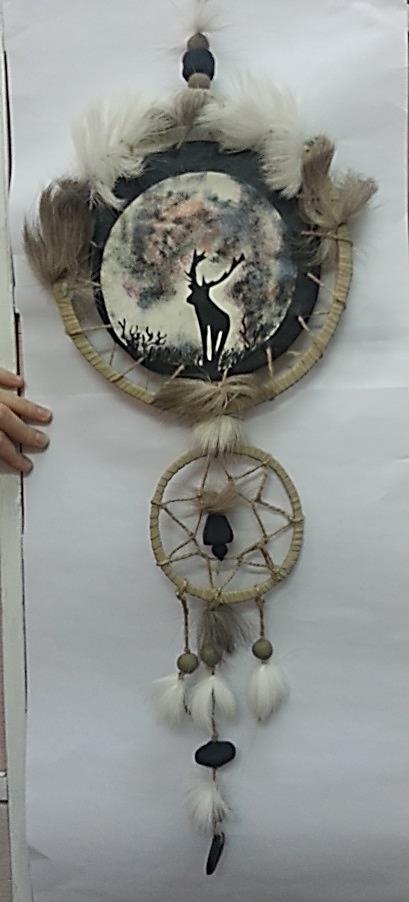 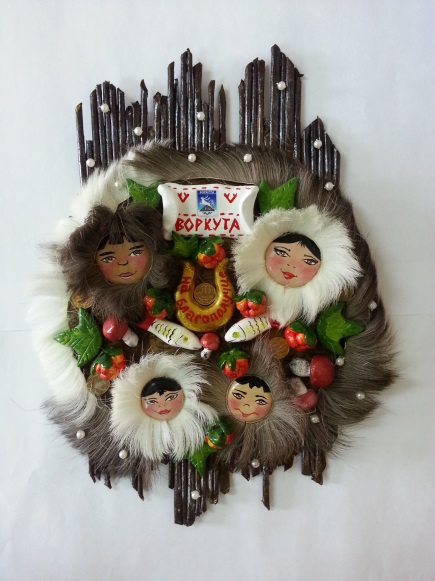 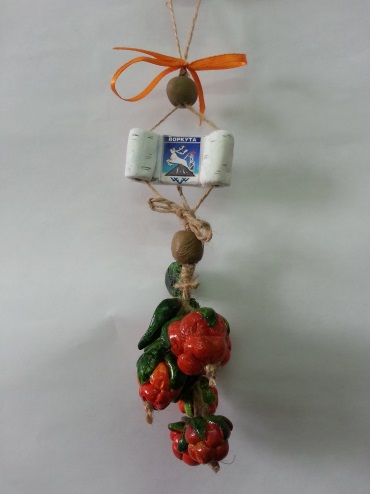 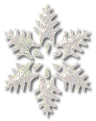 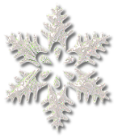 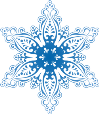 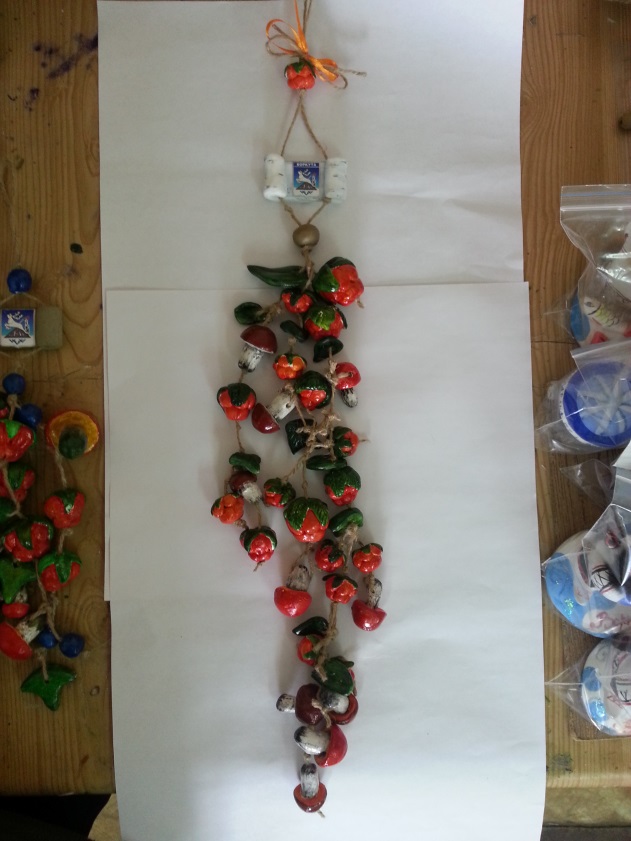 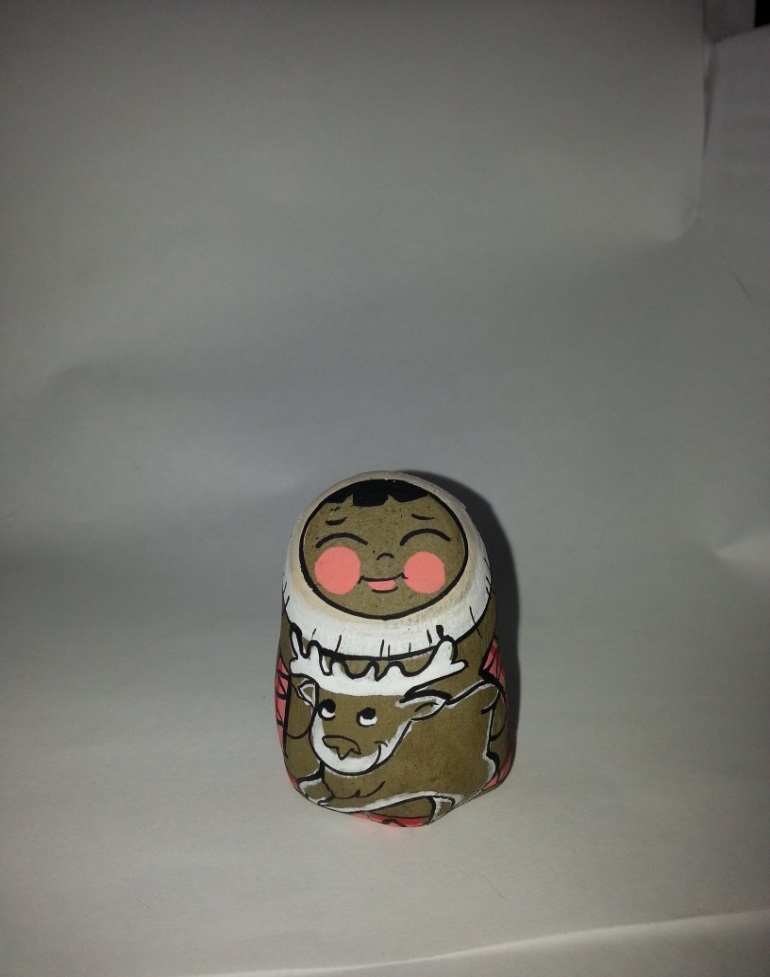 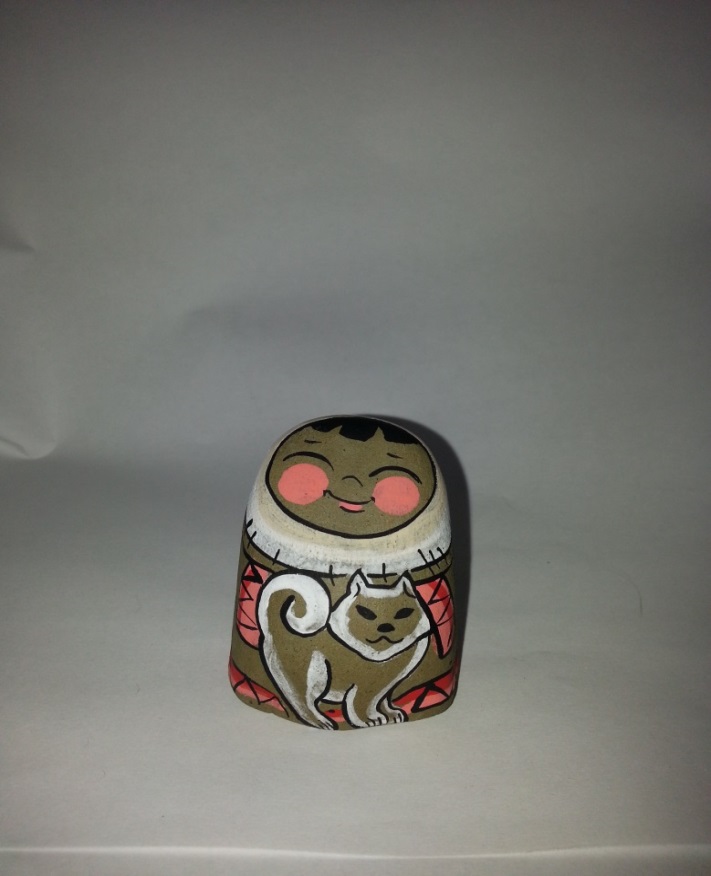 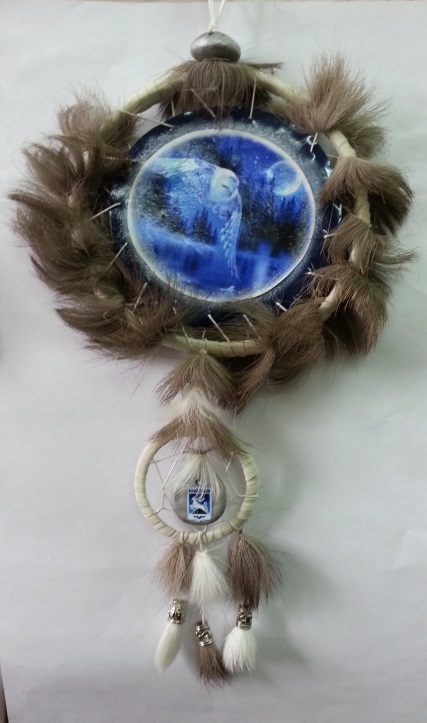 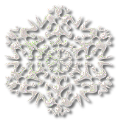 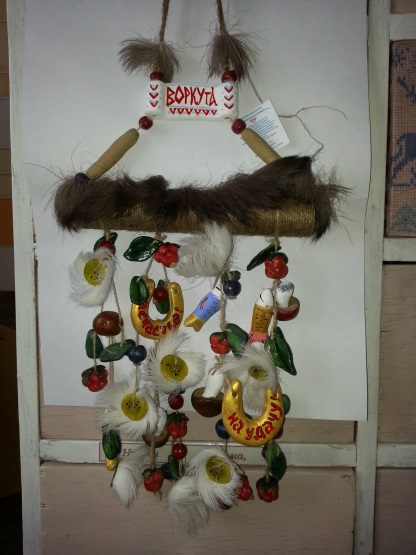 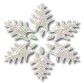 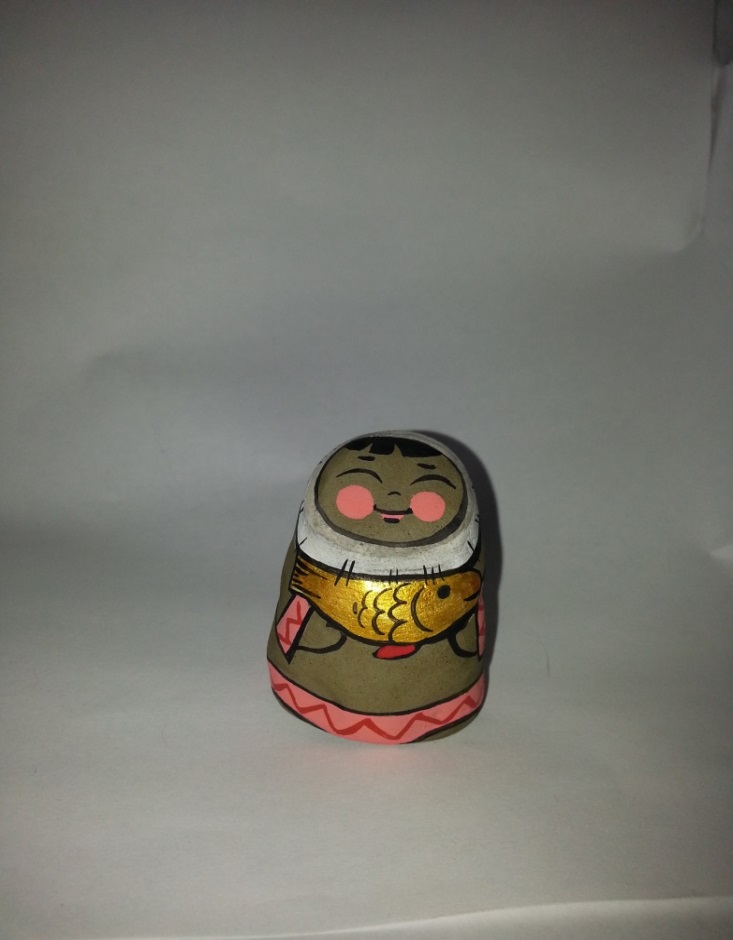 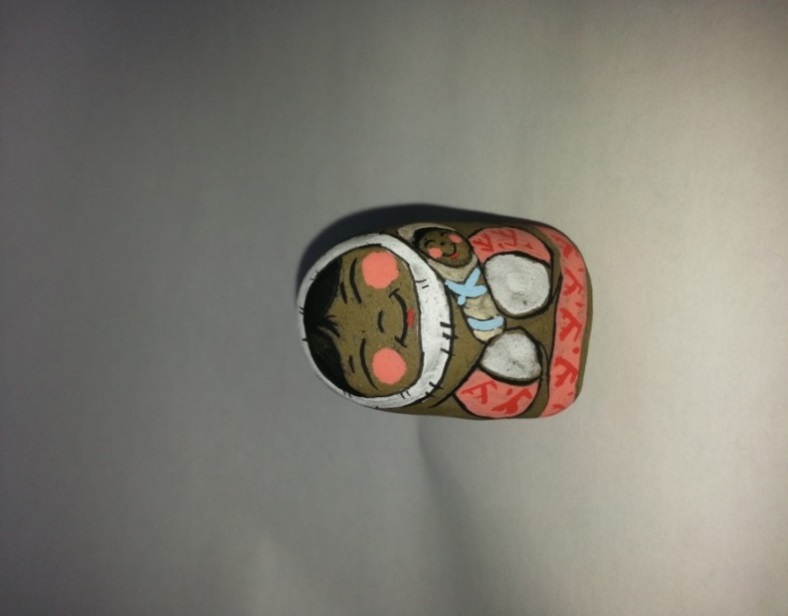 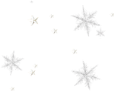 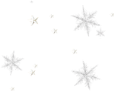 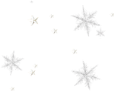 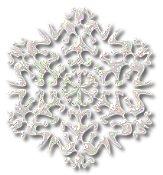 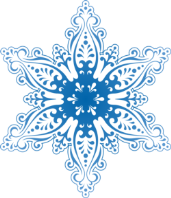 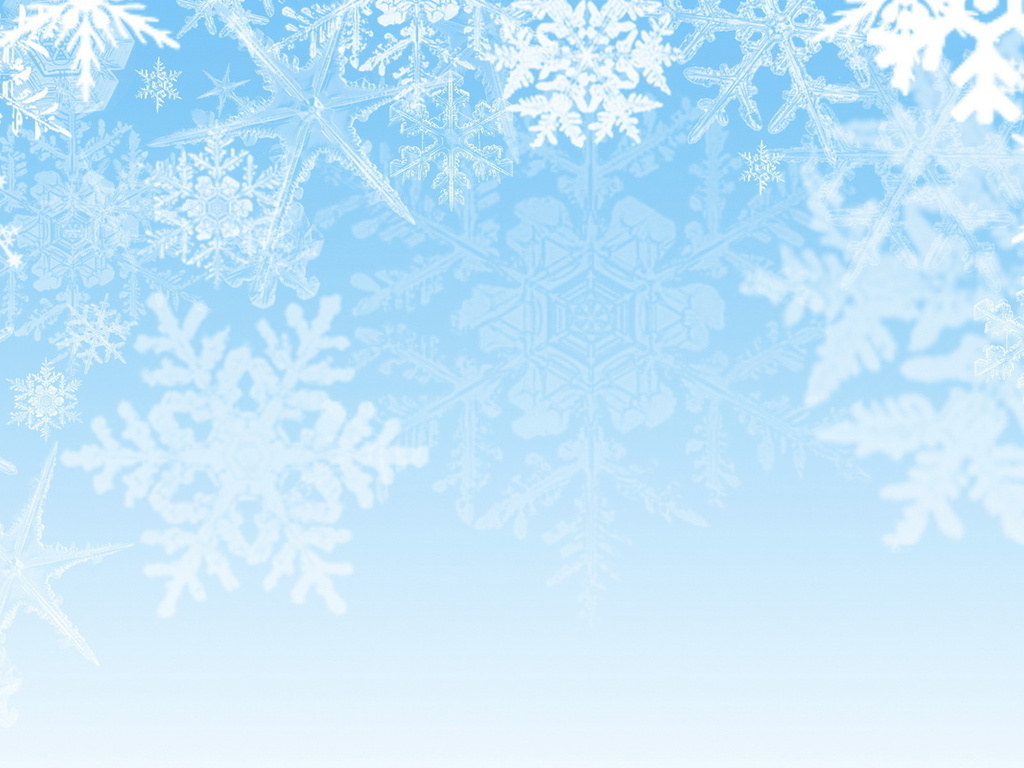 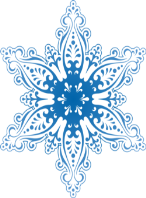 Текстильная кукла – исполняется из натурального хлопка, льна и меха, наполнитель синтепон.
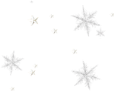 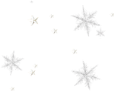 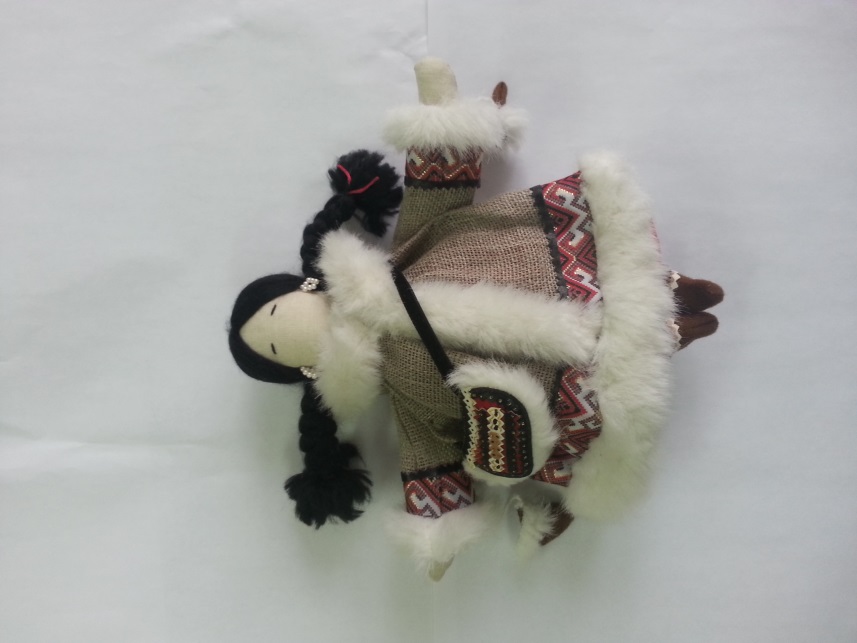 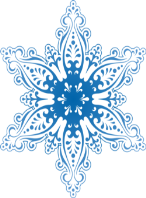 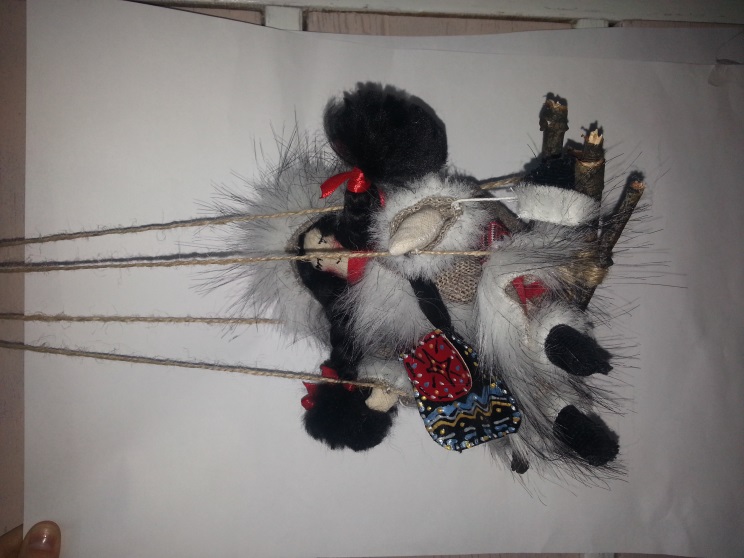 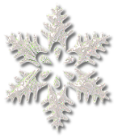 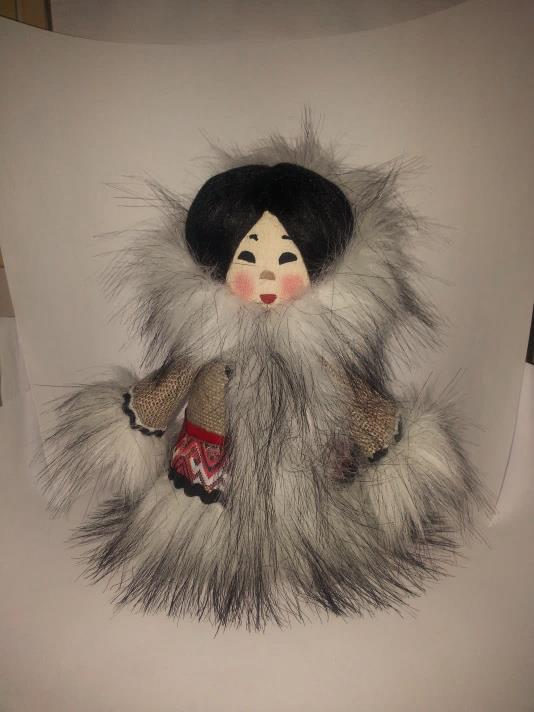 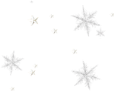 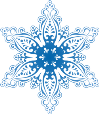 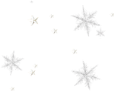 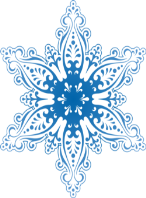 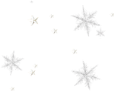 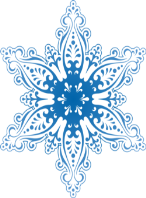 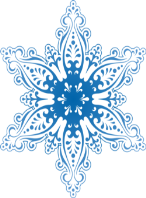 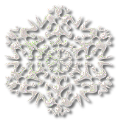 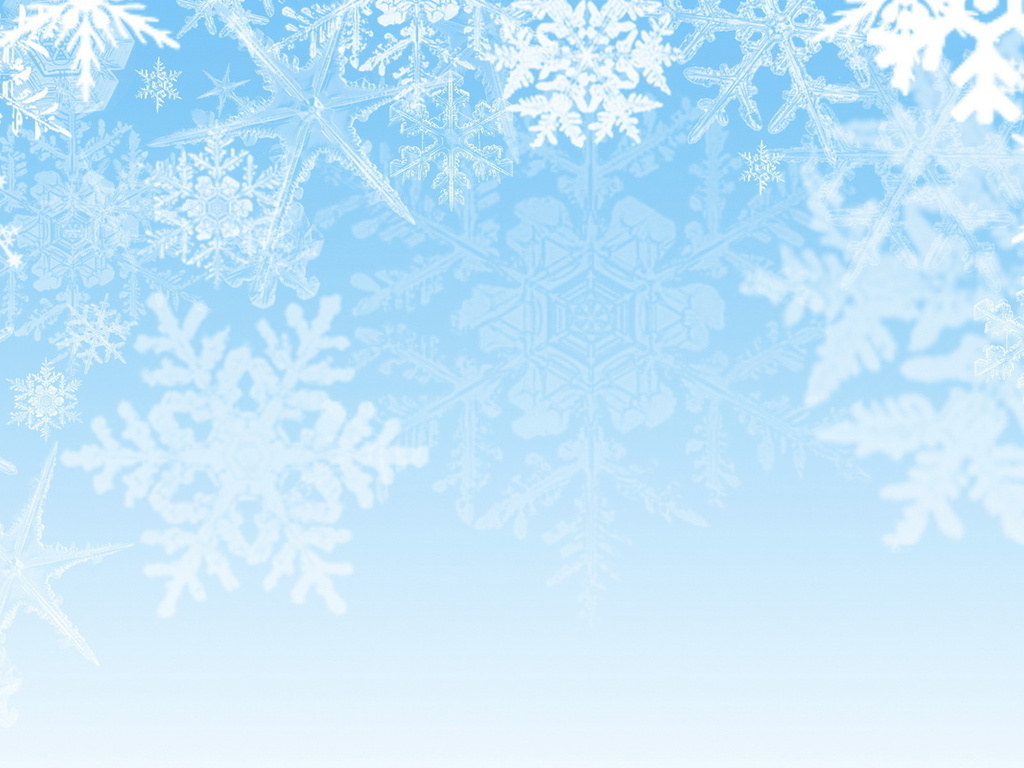 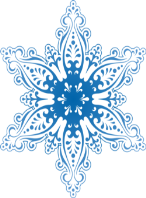 Текстильные сувениры
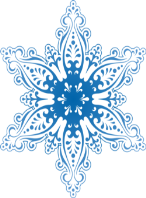 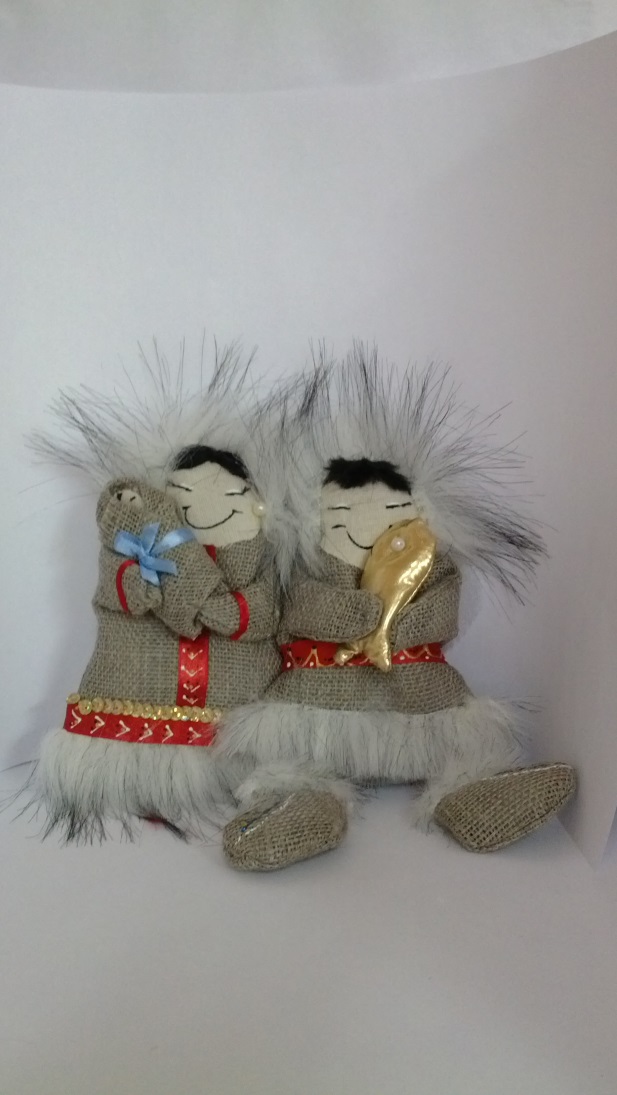 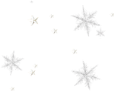 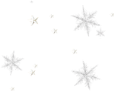 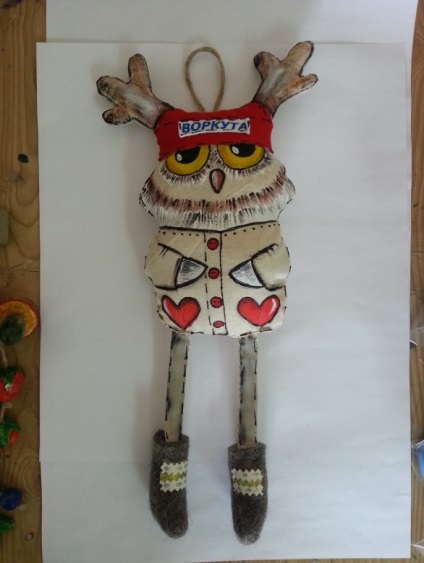 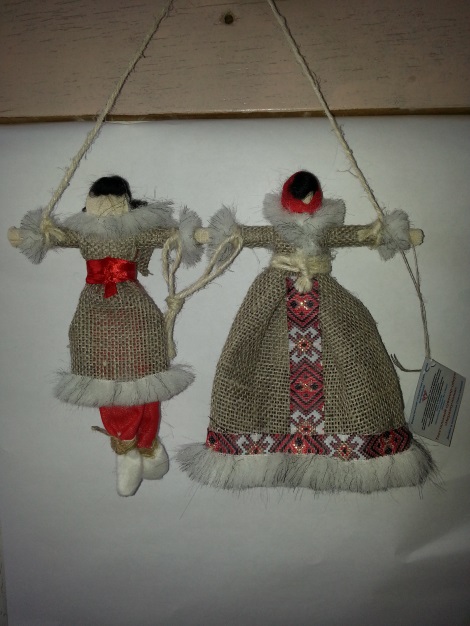 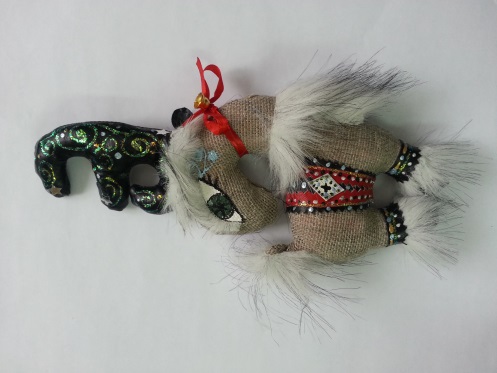 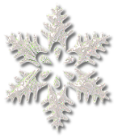 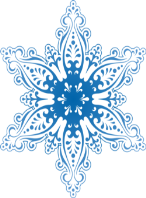 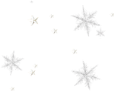 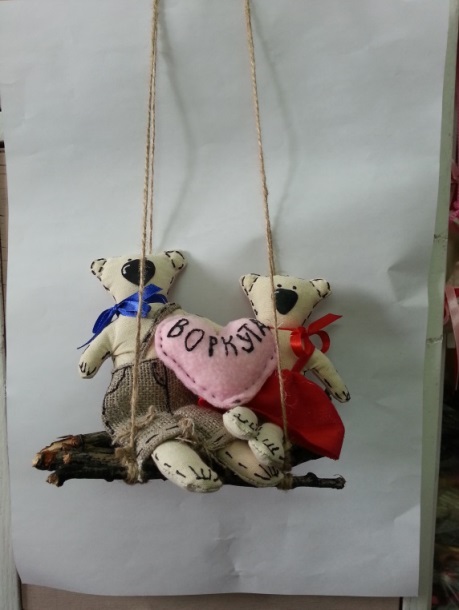 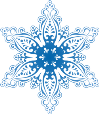 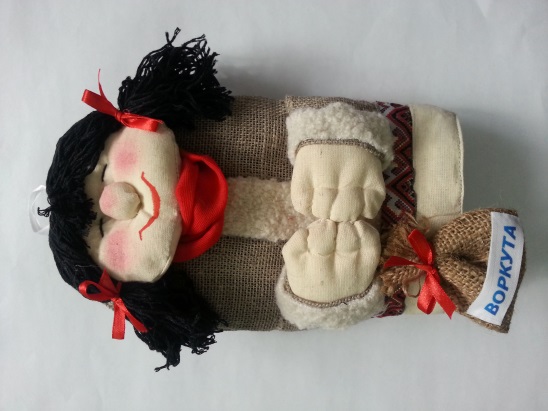 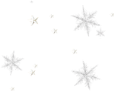 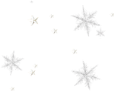 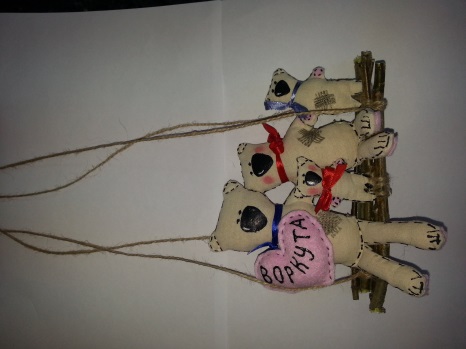 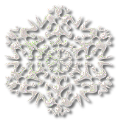 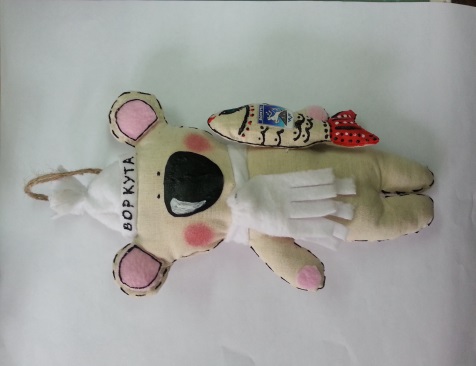 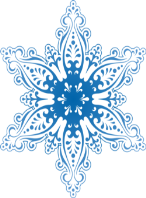 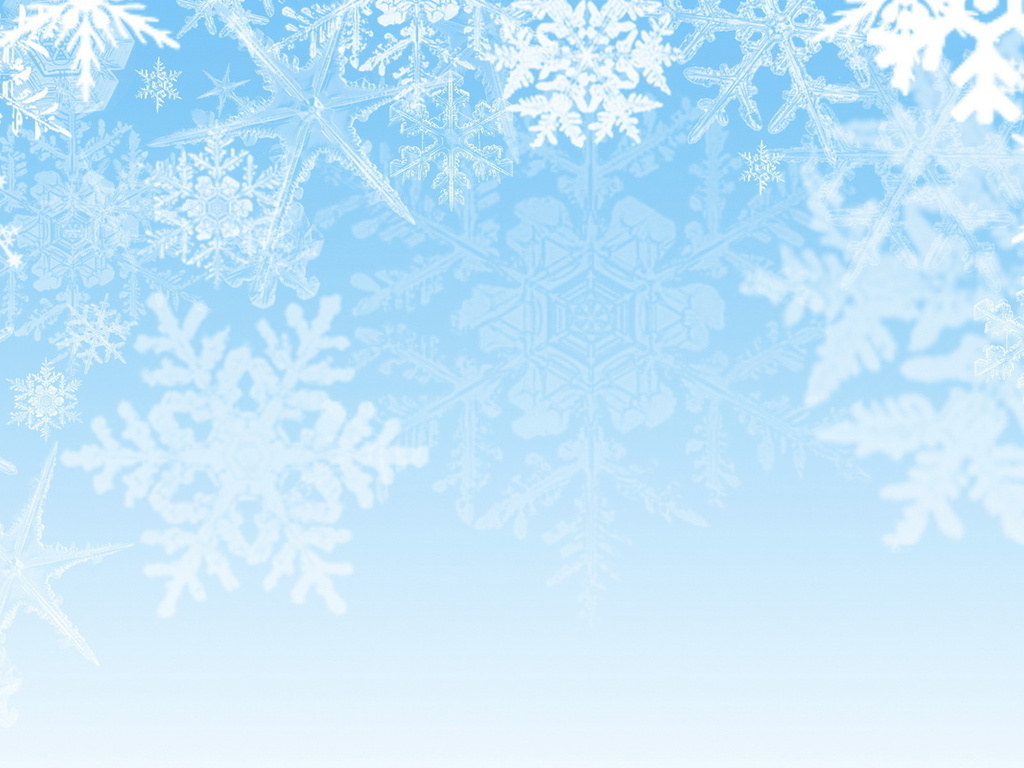 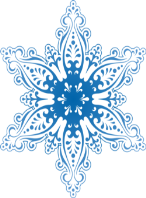 Сувениры из кожи, 
меха и бисера
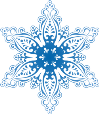 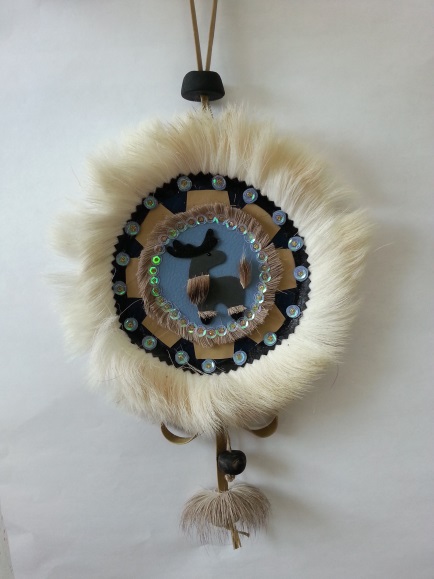 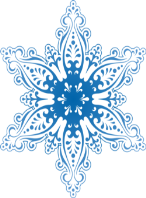 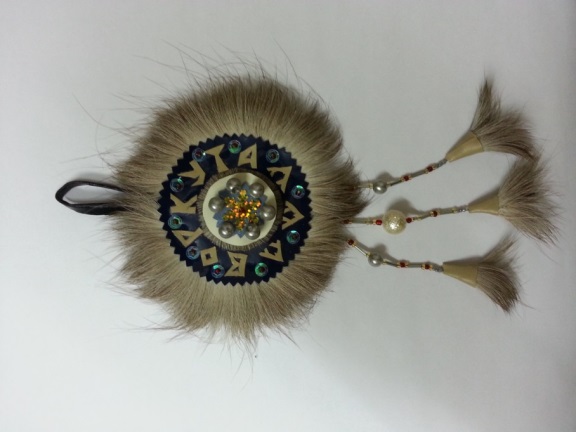 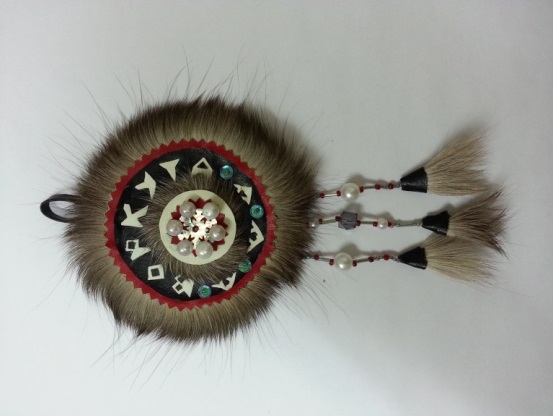 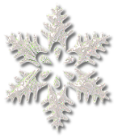 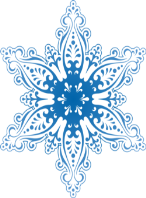 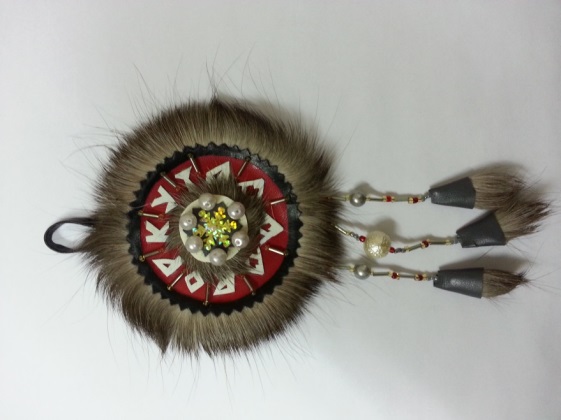 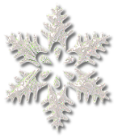 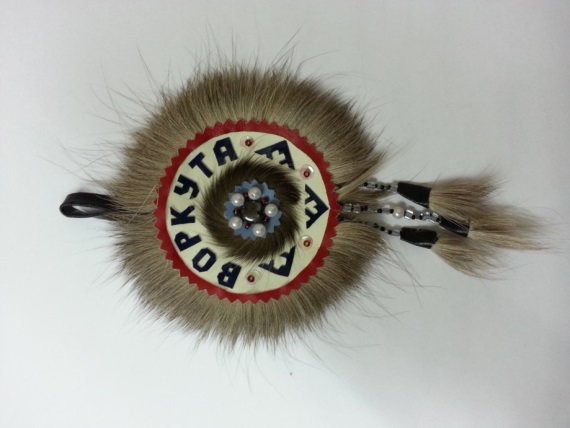 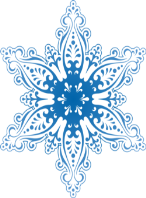 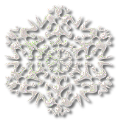 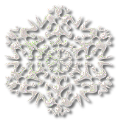 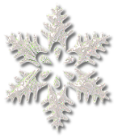 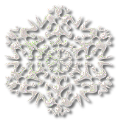 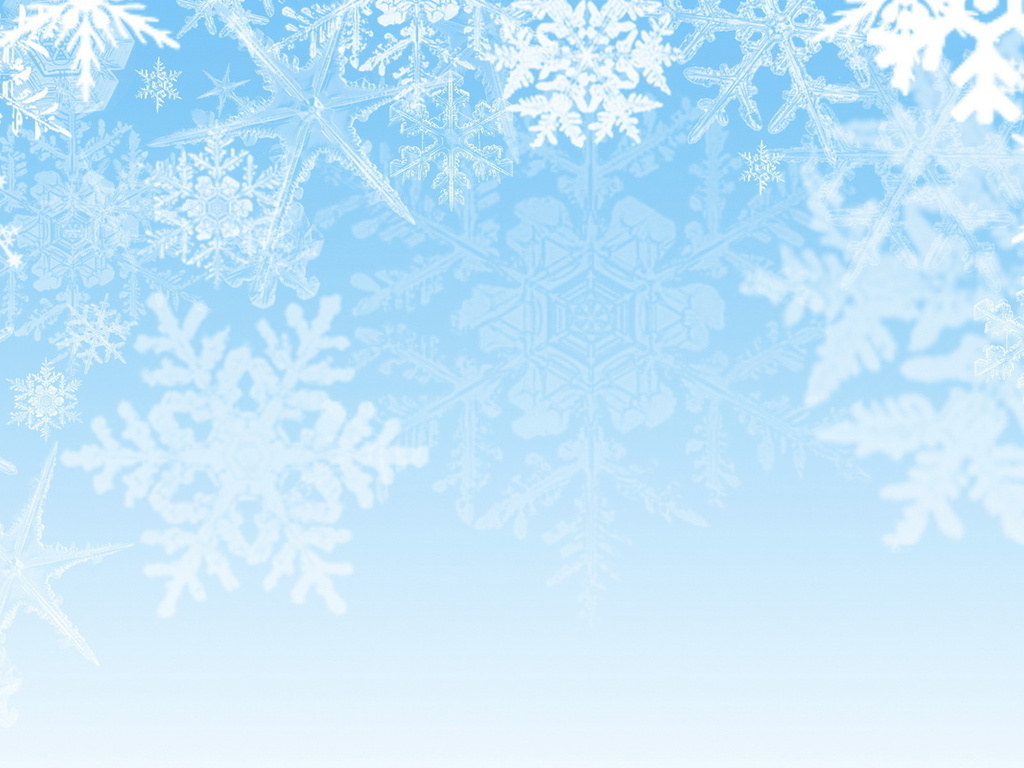 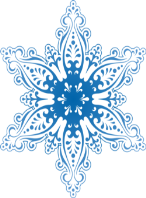 Роспись 
по дереву
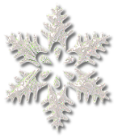 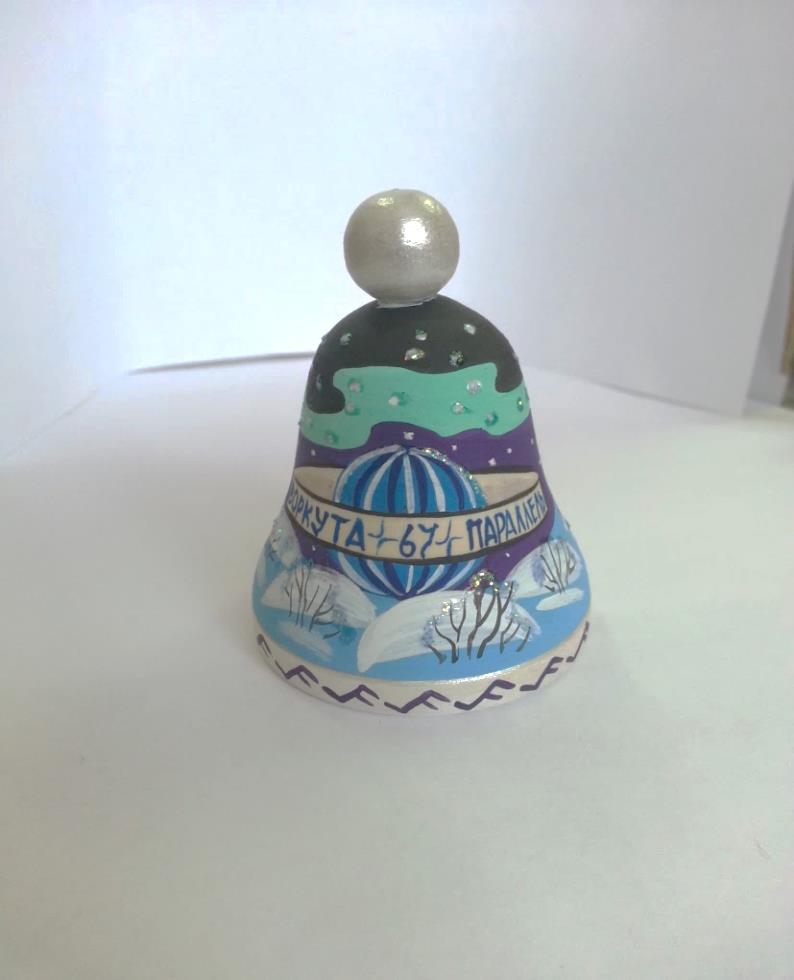 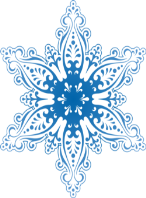 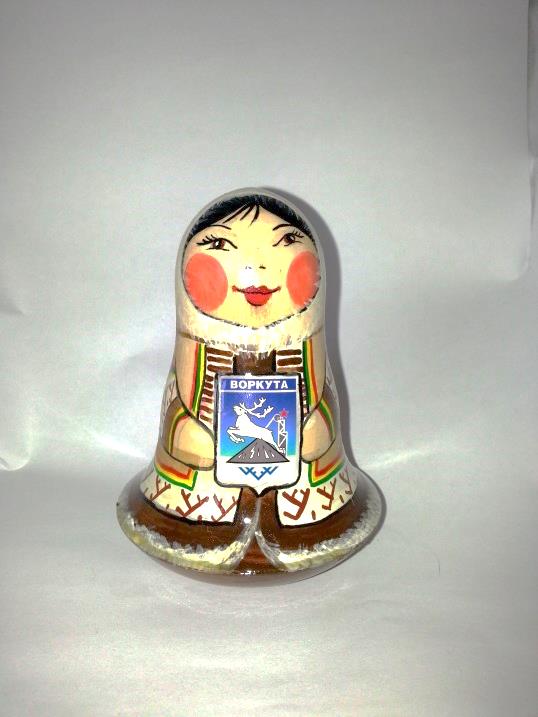 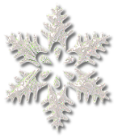 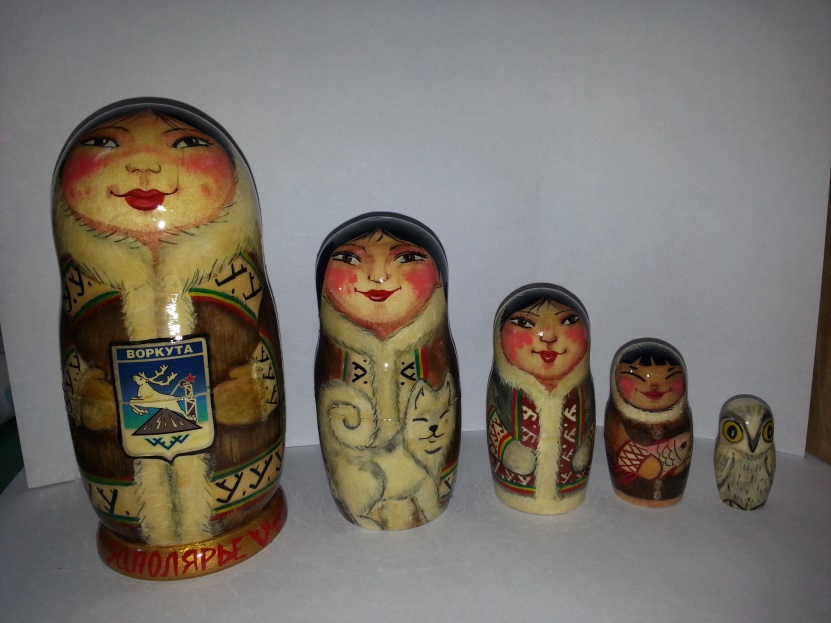 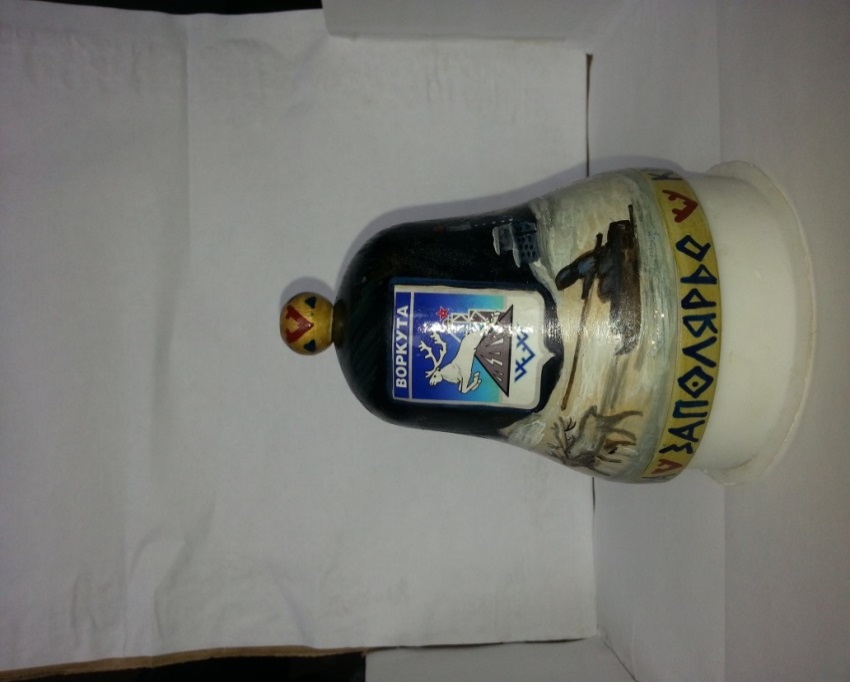 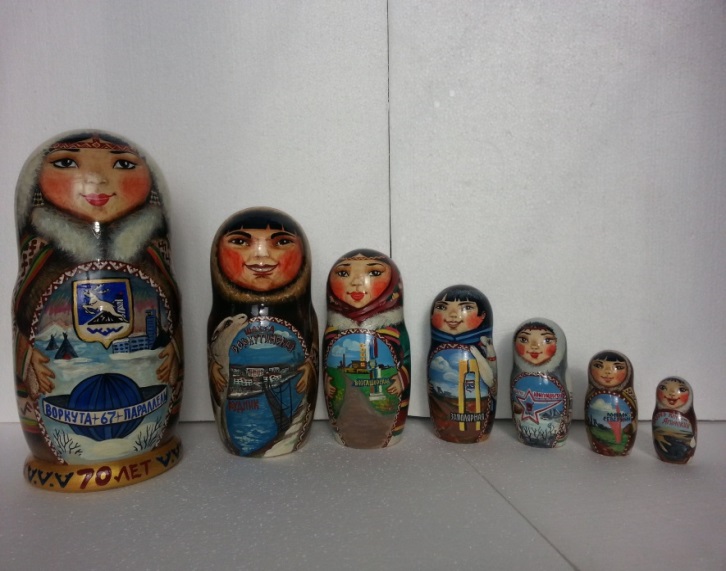 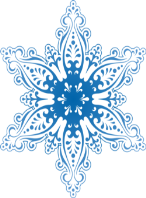 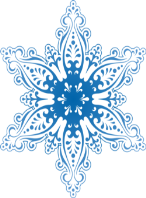 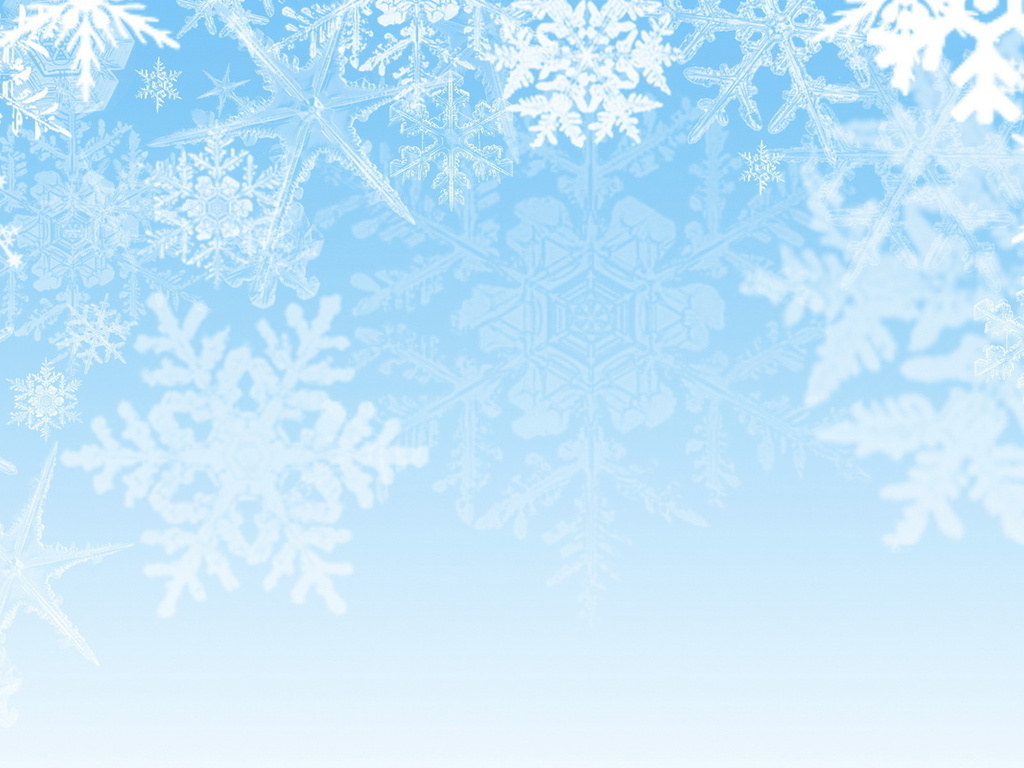 Роспись и декупаж 
по стеклу
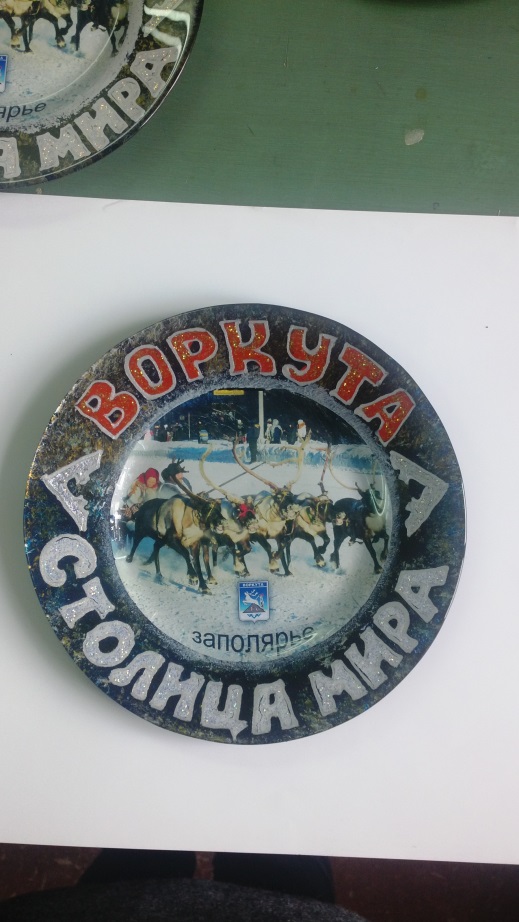 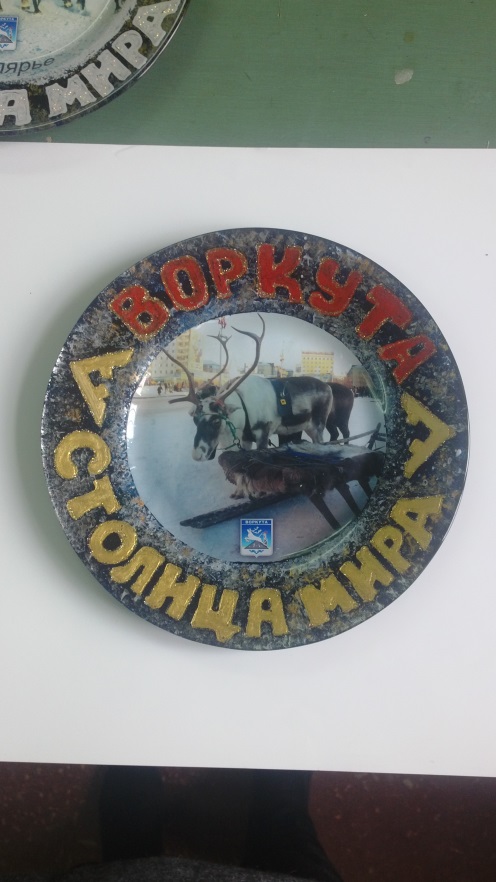 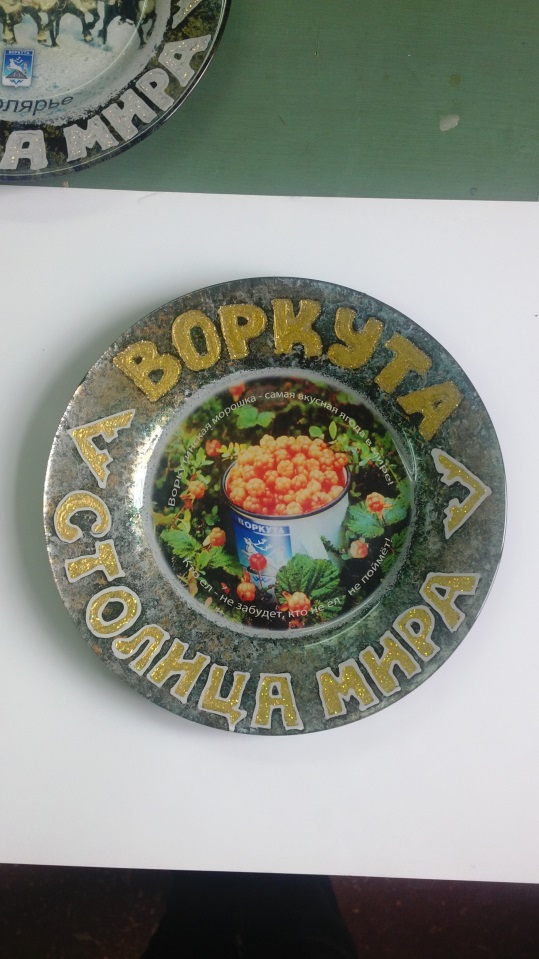 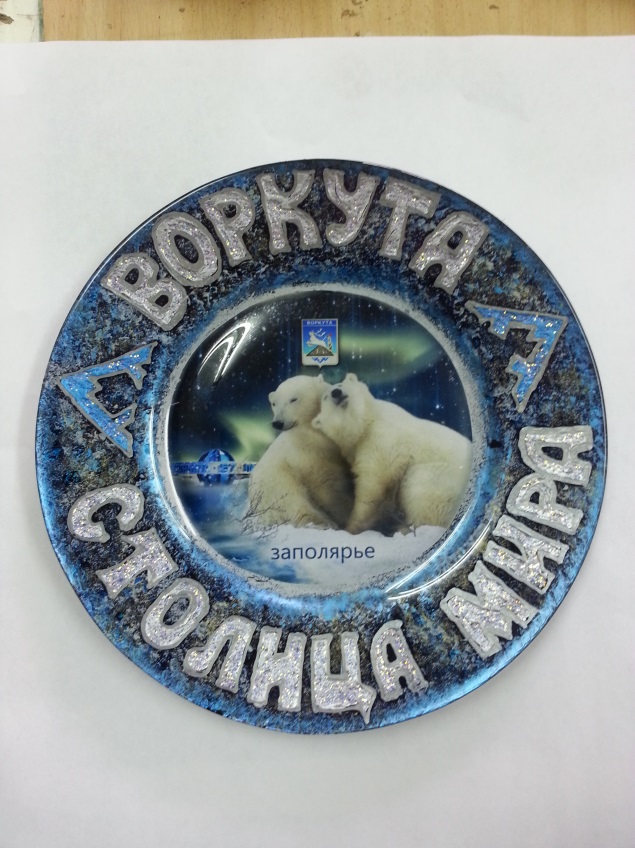 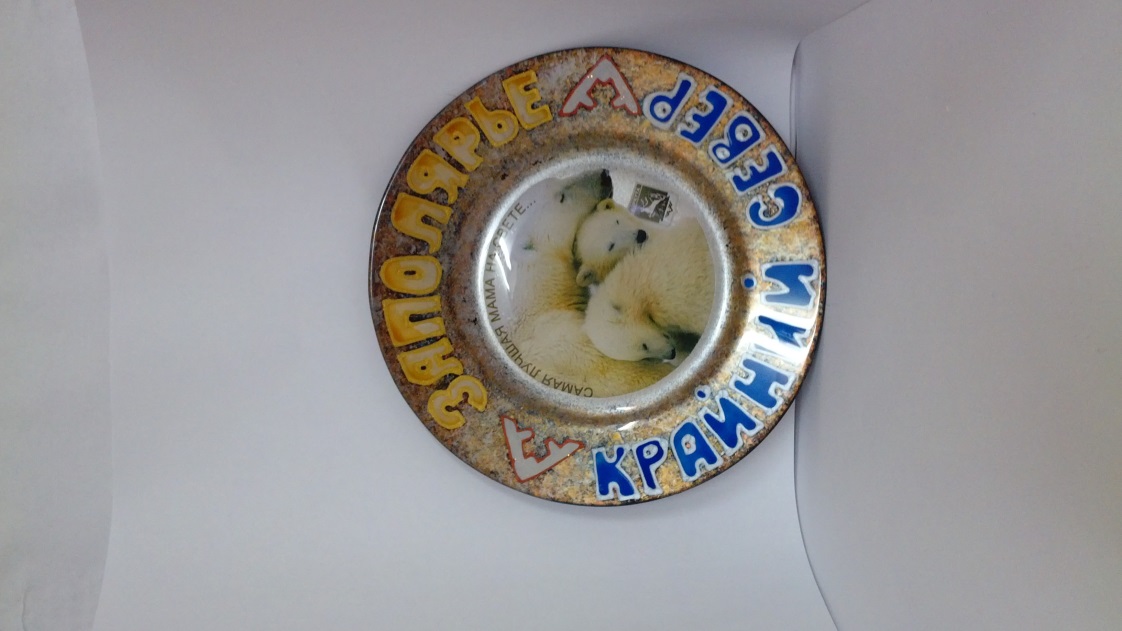 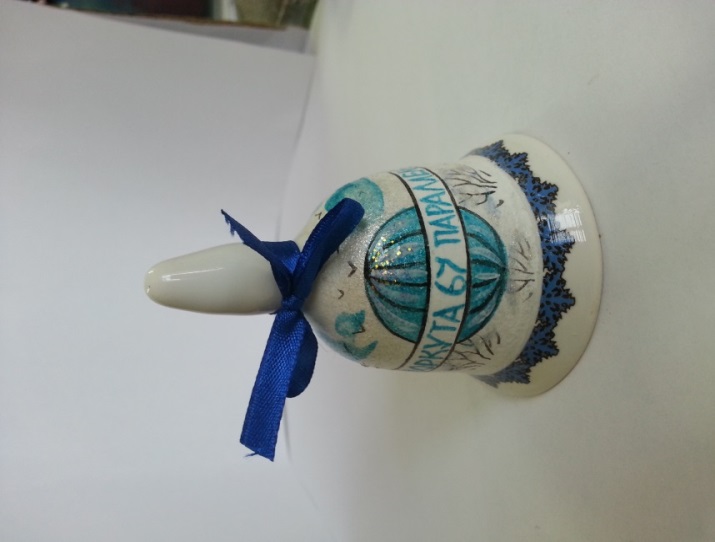 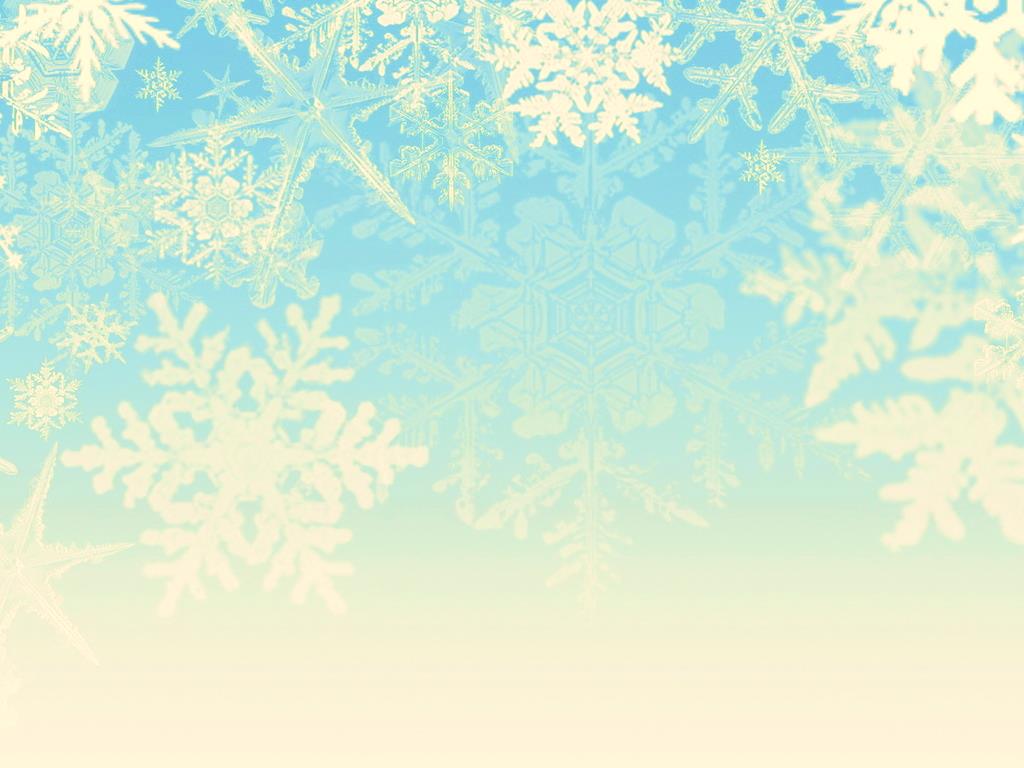 Творческая сувенирная мастерская дополнительно занимается дизайнерской фотопечатью на кружках, футболках, пазлах, часах, футболках, тарелках, галстуках, сумках.
Также готовится  проект по изготовлению сувениров из мраморной крошки.
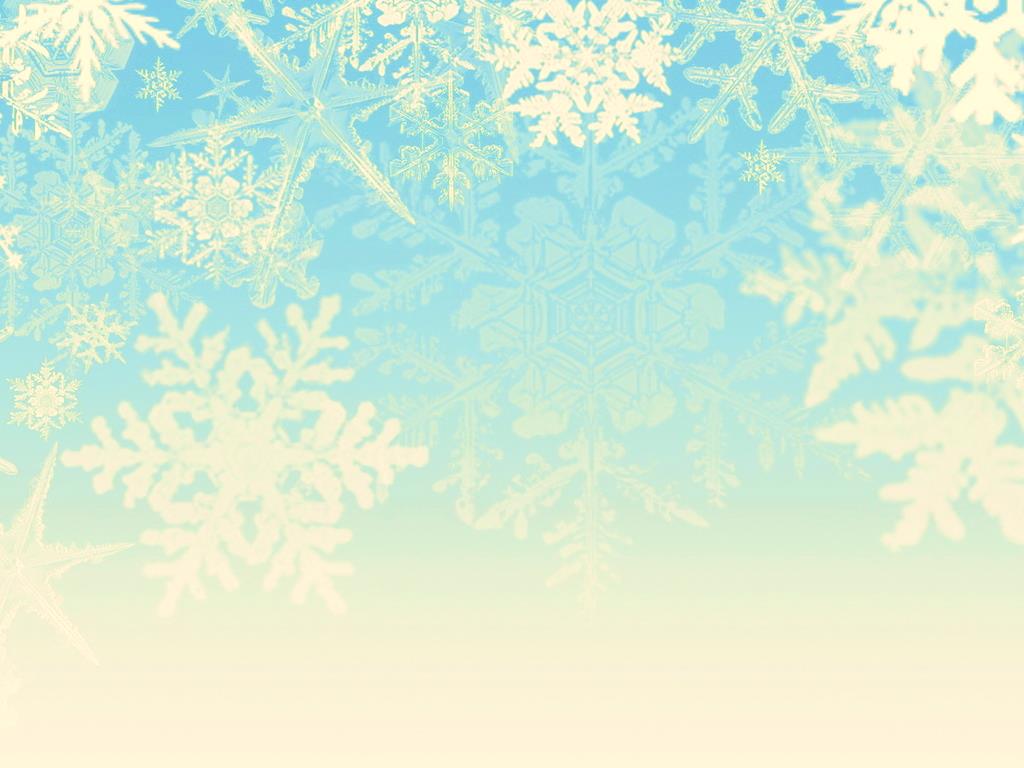 Наши контакты:

16900, Республика Коми, 
г.Воркута, ул. Бульвар Пищевиков д.11
Творческая сувенирная мастерская 
«Воркутинский сувенир»
 
моб.+7-912-154-8469
	+7-912-1764347
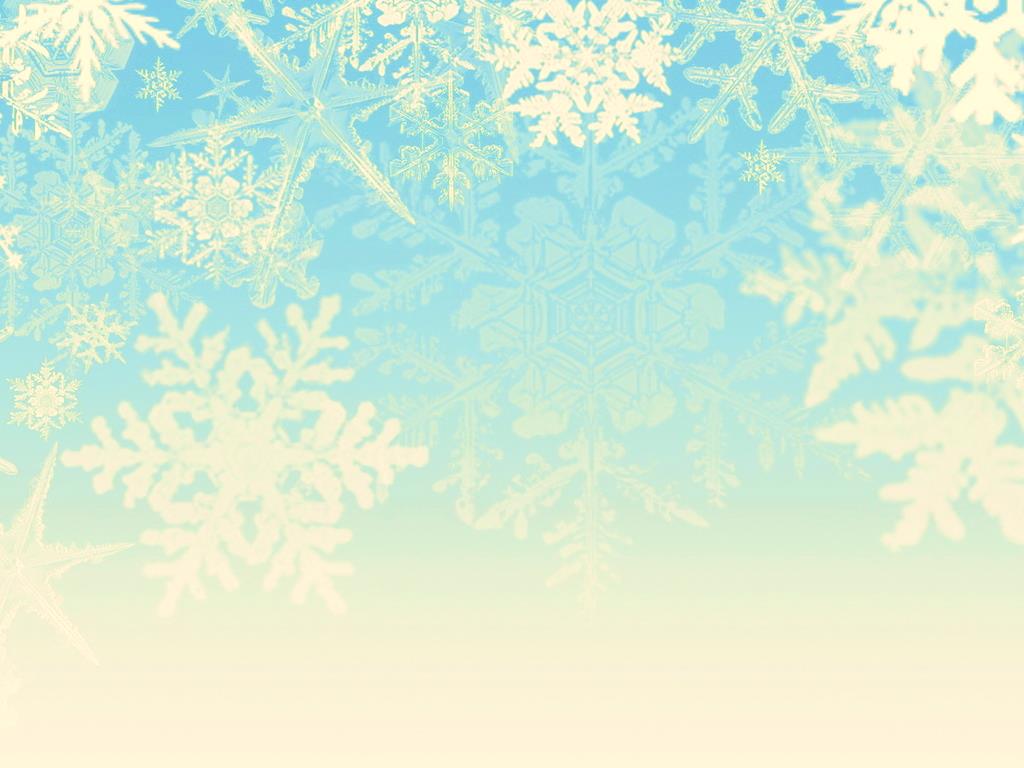 Спасибо 
за 
внимание!